AI for the legal domain: an explainability challenge
PhD SRC @ IFIP WCC 2018 (extended)
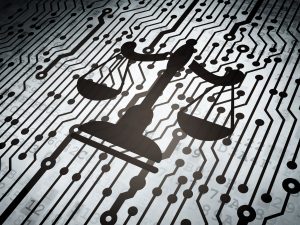 Alexandre Quemy
IBM
Politechnika Poznańska

Supervisor: Pr. Wrembel
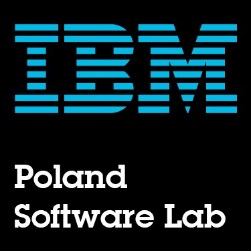 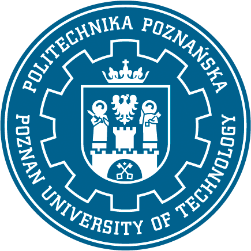 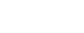 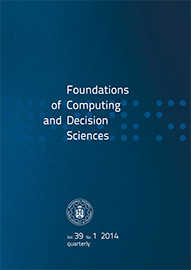 Article invited into:
Foundations of Computing and Decision Sciences
(15 points)
[Speaker Notes: As a result, text seems to be a better predictor than (engineered) features + some features are hard to estimate]
Context of Legal Analytics
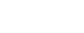 The main problem
Legal analytics:
Problem:
 Need of legal justification.
 Predictive power mostly holds... in non legal factors.
	The idea: make a prediction with a global model, then build a local legal justification

Additional challenges:
 Complex rules: hard to extract estimators, exception, grey areas...
 Non-monotonic reasonings
 Non-stationarity and brutal invalidation of past decisions
 Many sources of information
 ...
[Speaker Notes: As a result, text seems to be a better predictor than (engineered) features + some features are hard to estimate]
Context
An example:
European Union directive to set fines for abuses of dominant position:

“The level of a fine must be sufficiently high both to punish the firms involved and to deter others from practices that infringe the competition rules. [...] The basic amount is calculated as a percentage of the value of the sales connected with the infringement [...]. The percentage of the value of sales is determined according to the gravity of the infringement (nature, combined market share of all the parties concerned, geographic scope, etc.) and may be as much as 30 %.”
Why does it matter?
The size of the justice system:
In United States:

1,300,000 licensed attorneys in the United States.
58 million consumers in the U.S. sought an attorney.
200 law schools

In France:

60000 lawyers, +41% in 10 years 
in 2014, 791.448 basic missions for juridical help. 
8355 judges
50 law universities
Why does it matter?
From a business perspective:
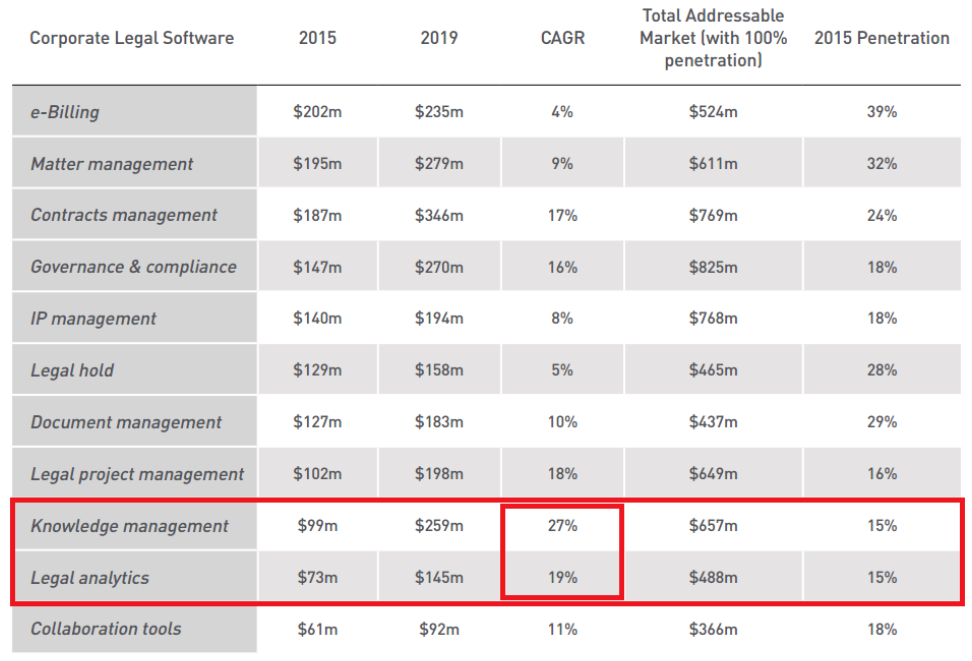 Context
From a business perspective:
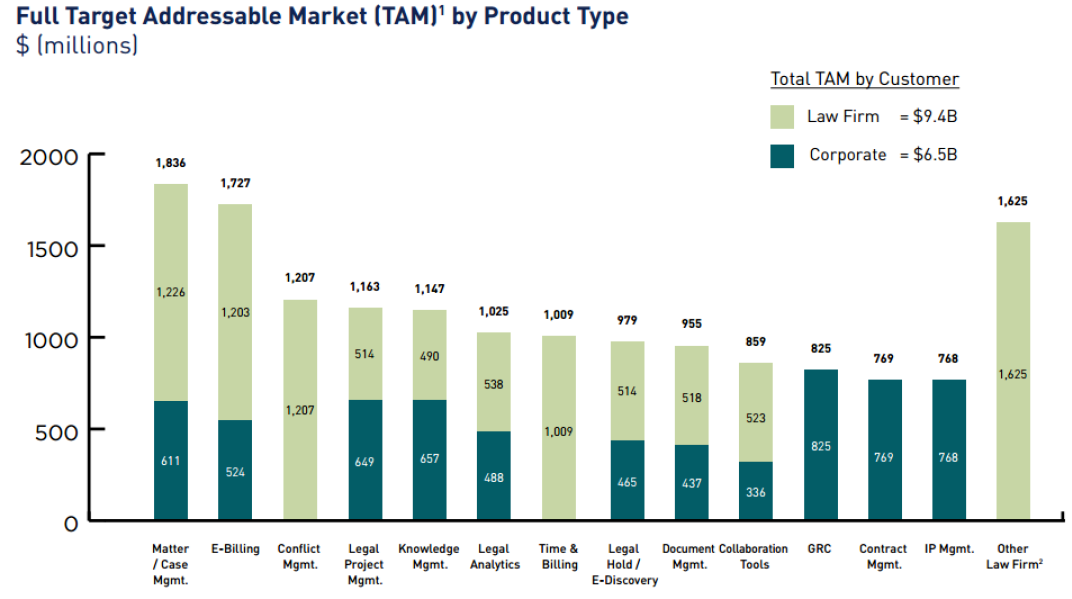 Context
Legal analysis:
Predicting and understanding justice decisions
First approach: Case-Based Reasoning and Expert Systems
 
Advantages:
Good at providing explanation
Drawbacks:
Use only legal arguments ~ bad at prediction
Often hardcoded with limited knowledge and rigid structure
Context
Legal analysis:
Predicting and understanding justice decisions
Second Approach: Data-Driven methods
Advantages:
Good at prediction
No hardcoded domain

Drawbacks:
Cannot produce legal justification
Needs a lot of examples / data
Ref: Data Science Techniques for Law and Justice: Current State of Research 
           and Open Problems, Alexandre Quemy,  ADBIS 2017
AGENDA
Introduction to Legal AnalyticsPhase 1. – Prediction problem
	→ Hypergraph Case Based Reasoning	→ European Court of Human Rights Open Data	→ Prediction of the ECHR decisions
Phase 2. – Justification problem
	→ Direct justification with HCBR	→ Graph reconstruction using HCBR and CSP
	→ Generating explanation for the ECHR decisions
Summary and Future Plans
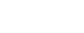 The doctoral project in one picture
Data
ML
Justification Trees
UCI datasets
HCBR
Small ECHR
Graph Reconstruction
Standard methods
ECHR-OD
Phase 1. Prediction
Phase 2. Justification
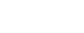 The doctoral project in one picture
Data
ML
Justification Trees
UCI datasets
HCBR
Small ECHR
Graph Reconstruction
Standard methods
ECHR-OD
Phase 1. Prediction
Phase 2. Justification
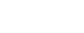 Phase 1. − Prediction
→ Hypergraph Case Based Reasoning
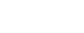 Prediction - HCBR
On the necessity of Unstructured Spaces:
No inner product or embedded metric with the input vector space
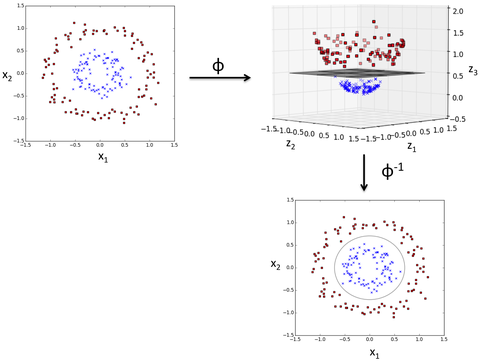 [Speaker Notes: Most of classification methods work directly in the feature space, or, when
they modify it, the resulting space inherits the topology of the initial space.
In the particular case of linear models, a scalar product is mandatory to
represent the decision itself and to quantify the distance from an element to
the decision boundary. In some cases, a metric is obviously available, and
in some other cases some ad-hoc metrics may be constructed for a specific
problem.

However, there a plenty of practical situations where the good
metric is not known (e.g. it requires a very specific expertise). Also, it is
very common to miss some data in a dataset (e.g. due to a defective sensor
for some period of time), or to have to include new pieces of information
after an initial model was built (e.g. adding new sensors). In the case of
SVM, for instance in R 3 , if an element has only 2 components it does not
describe a point but a plan and as a result, there is no way separate it with a
(hyper)plan.

Conversely, consider a model built in R 2 with some additional information
available after such that the classification instance now lives in R 3 . Math-
ematically, there is no guarantee that the model in two dimensions is even
close to the model built from scratch in three dimensions. For instance, if the
points are not linearly separable in two dimensions but are in three dimen-
sions, there is no chance for the projection of the plane into the subspace of
two dimensions to be the model found while working only in this subspace.
Despite multiple algorithms have an online counterpart, i.e. the model keeps
being trained with new input vectors, as far as we know, there is no significant
work on having this horizontal scalability (as opposed to vertical scalability).

Of course, exploiting the specificities of features often
6lead to better results but also requires manual expertise that blocks a wider
adoption by end-users. This is particularely true with categorical variables
that often require to be encoded taking into account the method specificity.
For instance, for Decision Tree and its Ensemble counterpart, the Random
Forest, the accuracy depends on the encoder and using a Numerical encoder,
a One-Hot encoder or a Binary encoder may drastically change the model
fitted on the same data. For this reason, it is also important to develop
methods that are “agnostic” to the data representation or at least as less
sensitive as possible.]
Prediction - HCBR
On the necessity of Unstructured Spaces:
No assumption on the input „vector” cardinality (incomplete systems, BoW)
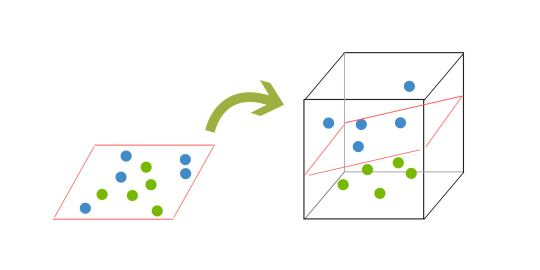 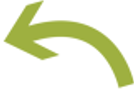 [Speaker Notes: Most of classification methods work directly in the feature space, or, when
they modify it, the resulting space inherits the topology of the initial space.
In the particular case of linear models, a scalar product is mandatory to
represent the decision itself and to quantify the distance from an element to
the decision boundary. In some cases, a metric is obviously available, and
in some other cases some ad-hoc metrics may be constructed for a specific
problem.

However, there a plenty of practical situations where the good
metric is not known (e.g. it requires a very specific expertise). Also, it is
very common to miss some data in a dataset (e.g. due to a defective sensor
for some period of time), or to have to include new pieces of information
after an initial model was built (e.g. adding new sensors). In the case of
SVM, for instance in R 3 , if an element has only 2 components it does not
describe a point but a plan and as a result, there is no way separate it with a
(hyper)plan.

Conversely, consider a model built in R 2 with some additional information
available after such that the classification instance now lives in R 3 . Math-
ematically, there is no guarantee that the model in two dimensions is even
close to the model built from scratch in three dimensions. For instance, if the
points are not linearly separable in two dimensions but are in three dimen-
sions, there is no chance for the projection of the plane into the subspace of
two dimensions to be the model found while working only in this subspace.
Despite multiple algorithms have an online counterpart, i.e. the model keeps
being trained with new input vectors, as far as we know, there is no significant
work on having this horizontal scalability (as opposed to vertical scalability).

Of course, exploiting the specificities of features often
6lead to better results but also requires manual expertise that blocks a wider
adoption by end-users. This is particularely true with categorical variables
that often require to be encoded taking into account the method specificity.
For instance, for Decision Tree and its Ensemble counterpart, the Random
Forest, the accuracy depends on the encoder and using a Numerical encoder,
a One-Hot encoder or a Binary encoder may drastically change the model
fitted on the same data. For this reason, it is also important to develop
methods that are “agnostic” to the data representation or at least as less
sensitive as possible.]
Prediction - HCBR
On the necessity of Unstructured Spaces:
No assumption on the concrete representation of features
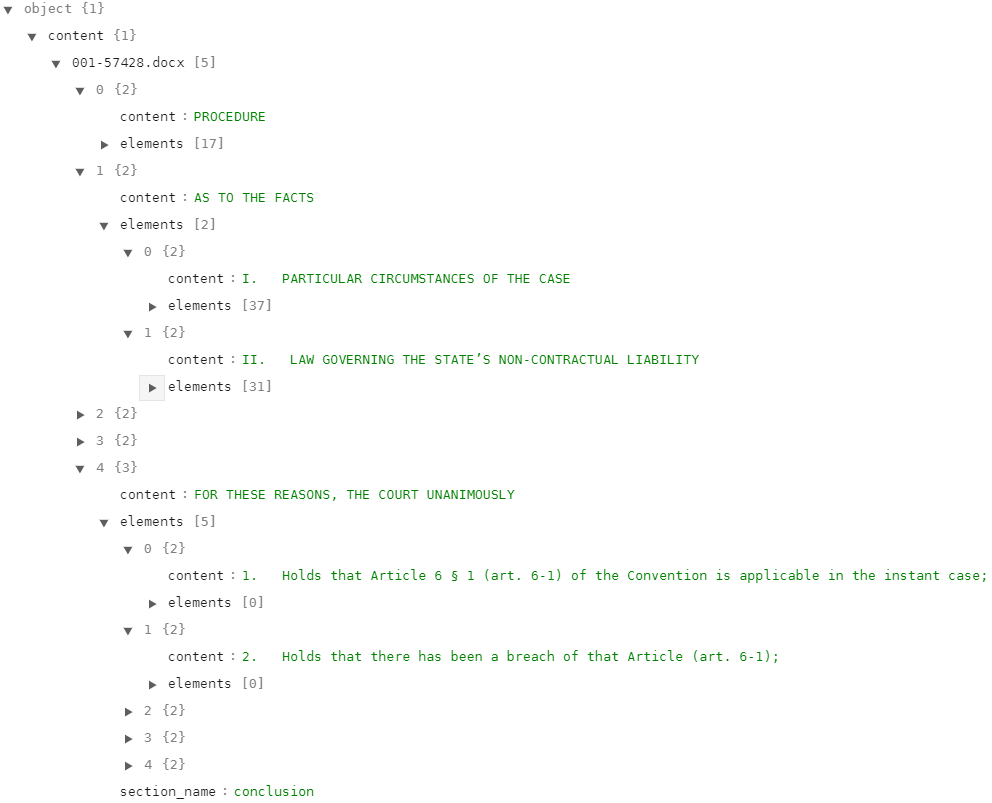 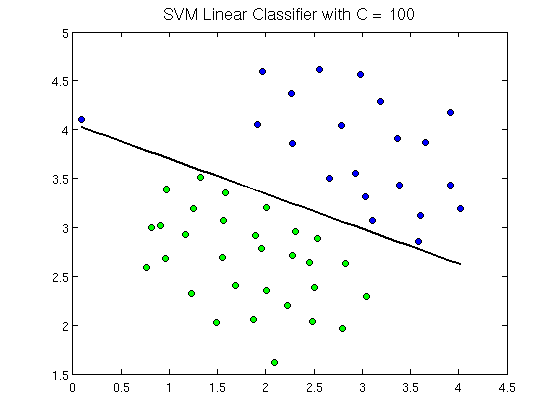 versus
[Speaker Notes: Most of classification methods work directly in the feature space, or, when
they modify it, the resulting space inherits the topology of the initial space.
In the particular case of linear models, a scalar product is mandatory to
represent the decision itself and to quantify the distance from an element to
the decision boundary. In some cases, a metric is obviously available, and
in some other cases some ad-hoc metrics may be constructed for a specific
problem.

However, there a plenty of practical situations where the good
metric is not known (e.g. it requires a very specific expertise). Also, it is
very common to miss some data in a dataset (e.g. due to a defective sensor
for some period of time), or to have to include new pieces of information
after an initial model was built (e.g. adding new sensors). In the case of
SVM, for instance in R 3 , if an element has only 2 components it does not
describe a point but a plan and as a result, there is no way separate it with a
(hyper)plan.

Conversely, consider a model built in R 2 with some additional information
available after such that the classification instance now lives in R 3 . Math-
ematically, there is no guarantee that the model in two dimensions is even
close to the model built from scratch in three dimensions. For instance, if the
points are not linearly separable in two dimensions but are in three dimen-
sions, there is no chance for the projection of the plane into the subspace of
two dimensions to be the model found while working only in this subspace.
Despite multiple algorithms have an online counterpart, i.e. the model keeps
being trained with new input vectors, as far as we know, there is no significant
work on having this horizontal scalability (as opposed to vertical scalability).

Of course, exploiting the specificities of features often
6lead to better results but also requires manual expertise that blocks a wider
adoption by end-users. This is particularely true with categorical variables
that often require to be encoded taking into account the method specificity.
For instance, for Decision Tree and its Ensemble counterpart, the Random
Forest, the accuracy depends on the encoder and using a Numerical encoder,
a One-Hot encoder or a Binary encoder may drastically change the model
fitted on the same data. For this reason, it is also important to develop
methods that are “agnostic” to the data representation or at least as less
sensitive as possible.]
Binary Classification problem
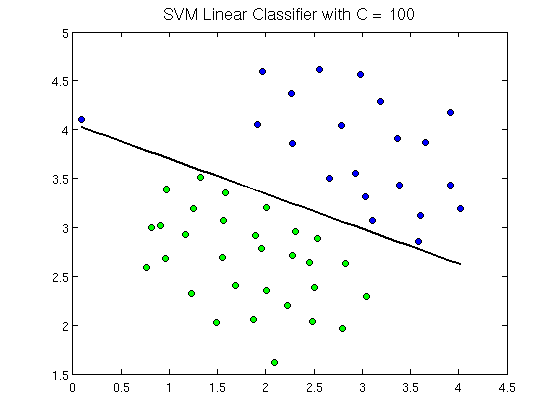 Classical formulation:


In practice, ML algorithm select or build h from a model-space H made of restrictions or hypothesis on the „shape” of h based on the data.
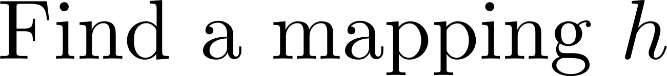 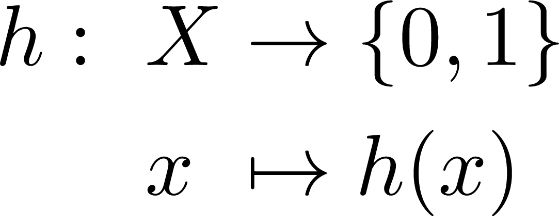 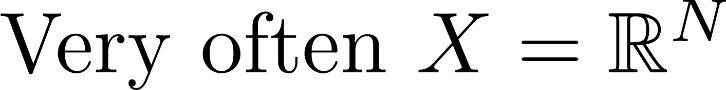 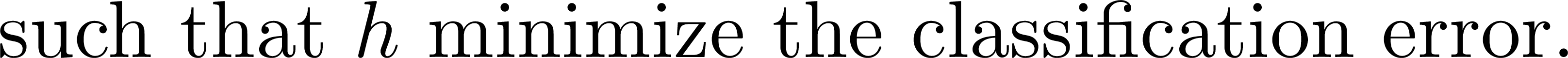 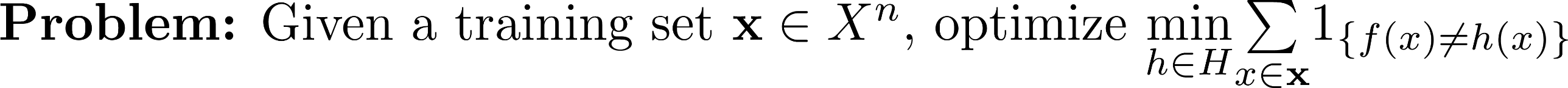 Binary Classification problem
Formulation:
Work Hypothesis:     countable (finite) space and
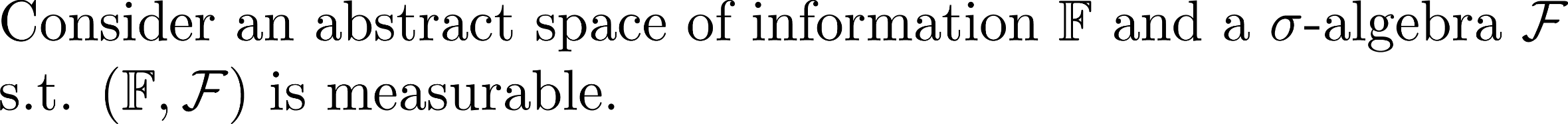 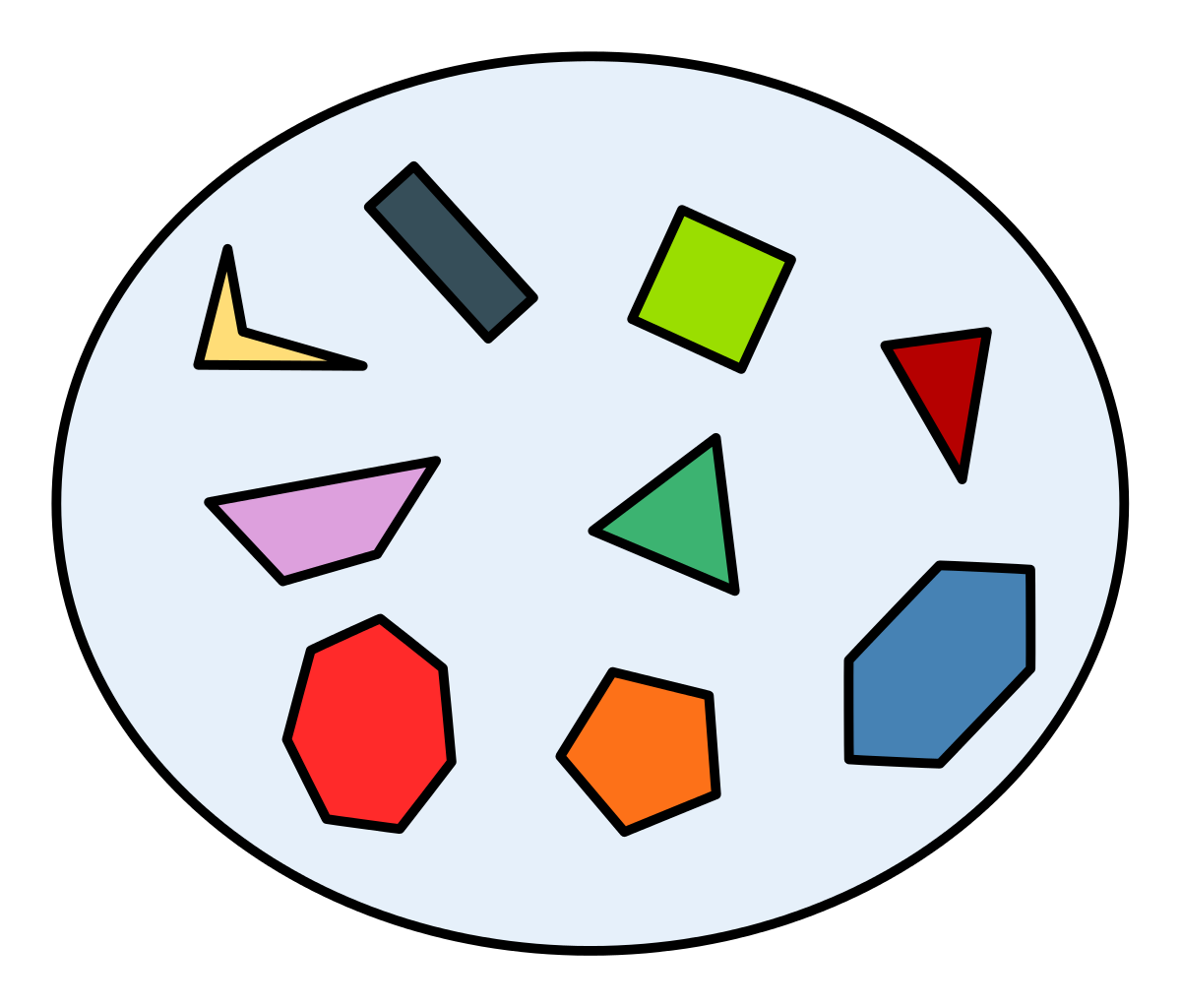 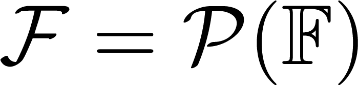 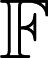 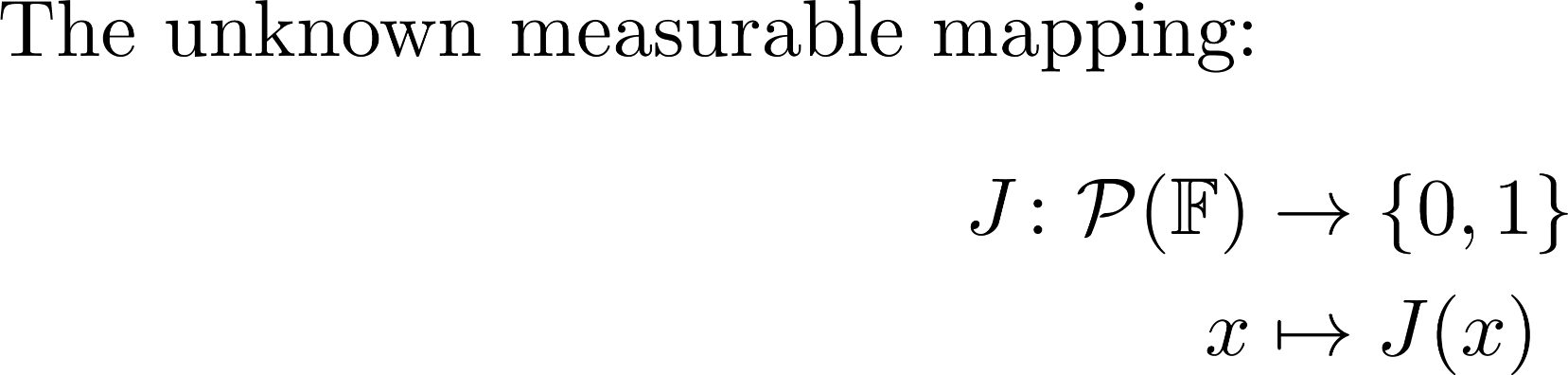 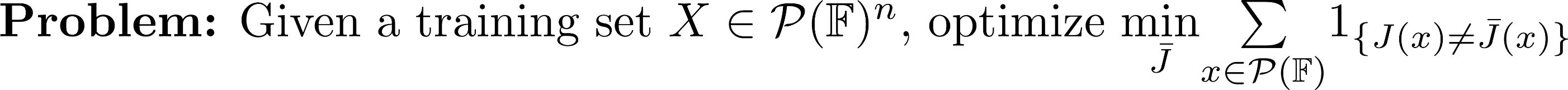 [Speaker Notes: The abstract space can be a database, something not structured, well-structured, etc. It is not our matter here. Contrary to the initial formulation, the input vector space is not defined, can miss some elements, etc. You also do not need any metric or scalar product contrary to many other approach like SVM.
In practice, it is likely that only a subset of P may appear (e.g. Two contradictory proposition encoded by two elements of F)]
Hypergraph Case-Based Reasoning
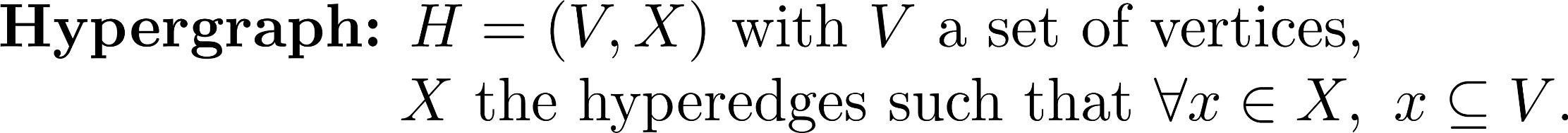 e1
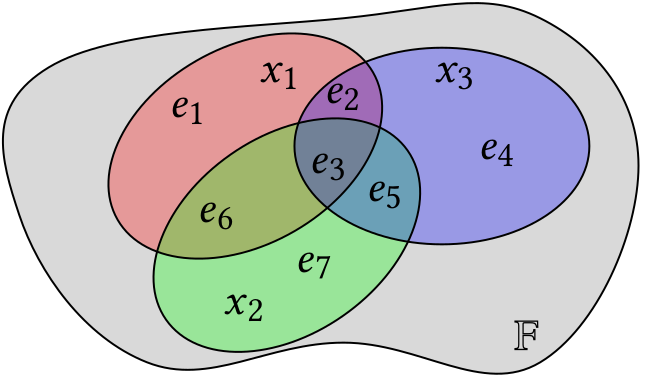 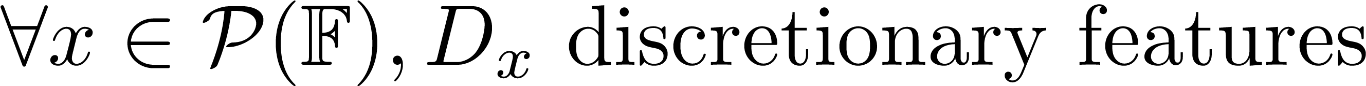 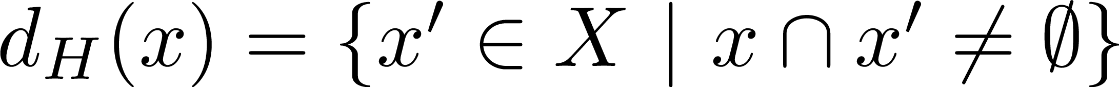 income=10k
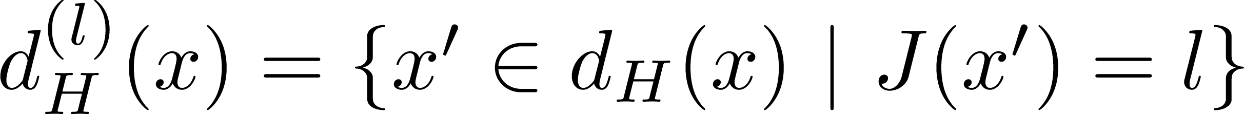 loves dogs
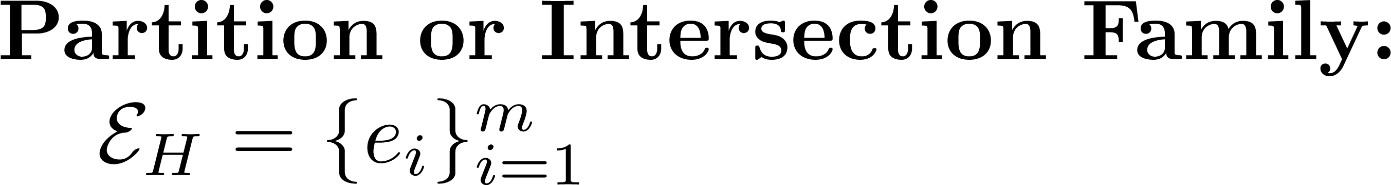 [Speaker Notes: Hypergraph is a generalization of a graph (2 vertices per edge)
A subhypergraph is like a „windows” on the the hypergraph.
E is a partition of V_X and e is a set of features, not a single feature.]
Hypergraph representation
A bit more of definitions:
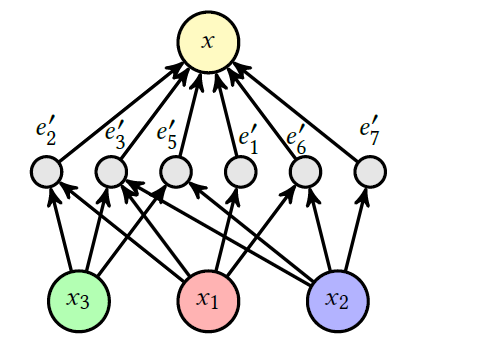 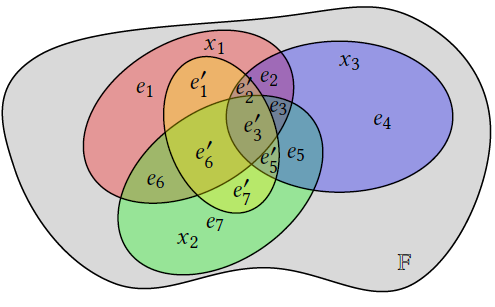 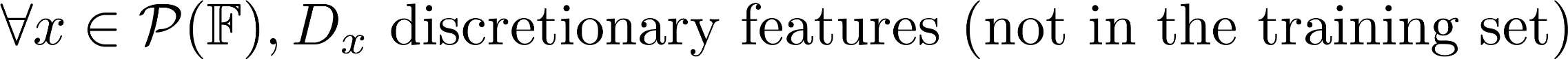 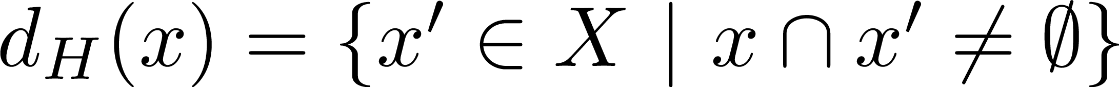 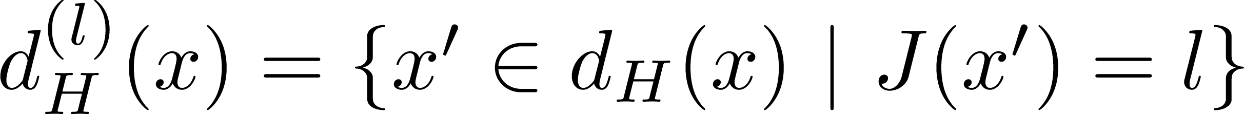 Model Space and Model Selection
Model Space:
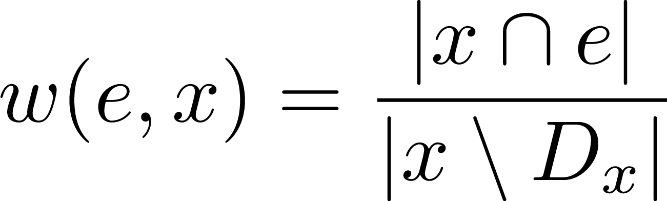 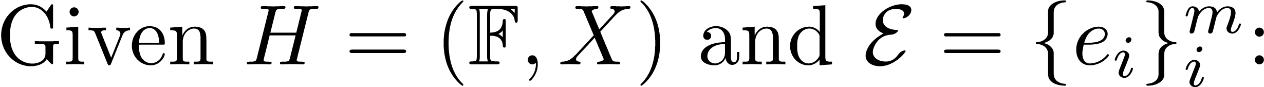 Importance of e in x
Support
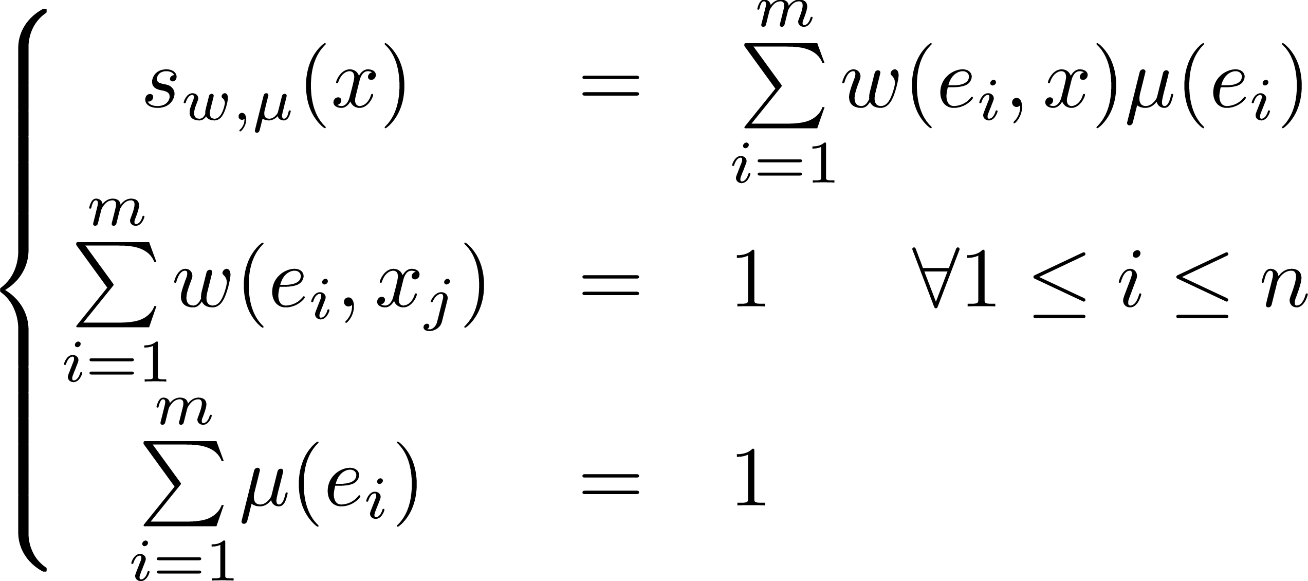 Intrinsic strength of e w.r.t. H
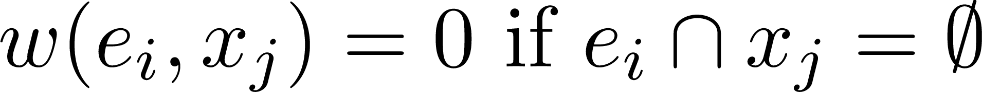 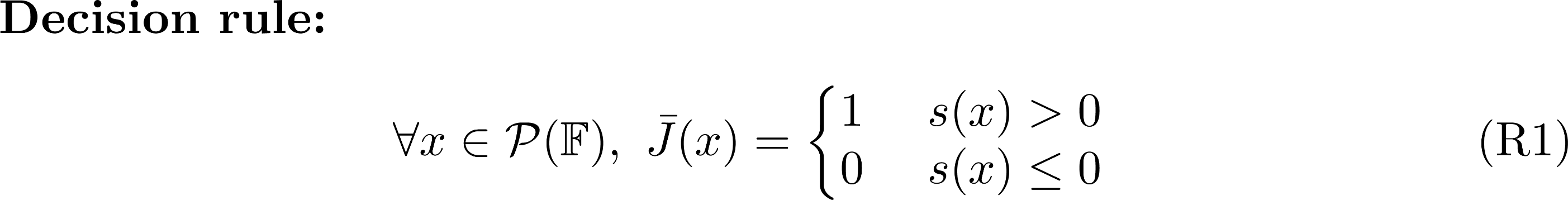 [Speaker Notes: Well, very large model space, product of two functional spaces. Advantage: no assumption on \mathbf F: works for incomplete systems, non-metric space, non-homogeneous space.
One big hypothesis is that if two cases are not sharing any features, they are independant in the sense they cannot help to understand each other or support.]
Model Space and Model Selection
Model Space:
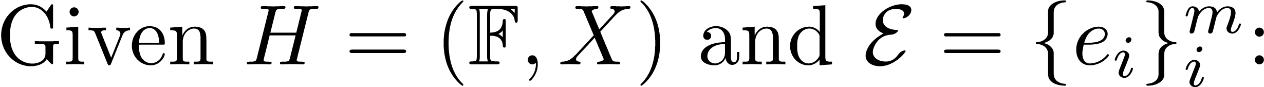 Importance of e in x
Support
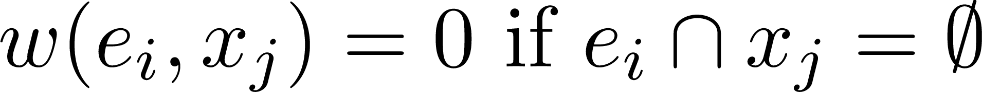 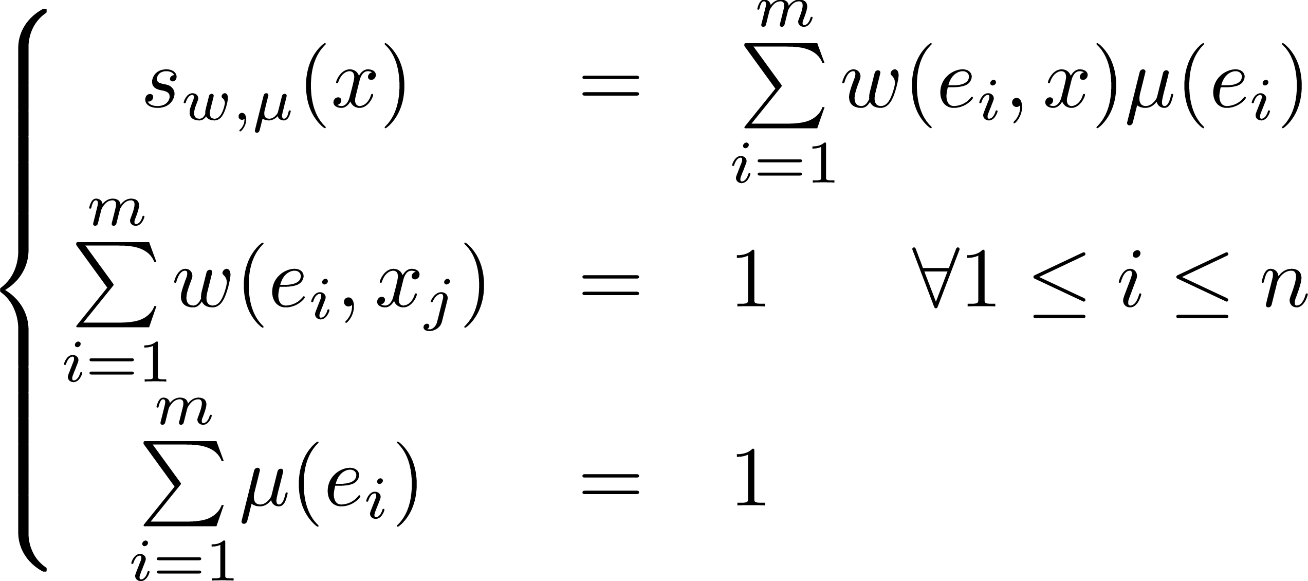 Intrinsic strength of e w.r.t. H
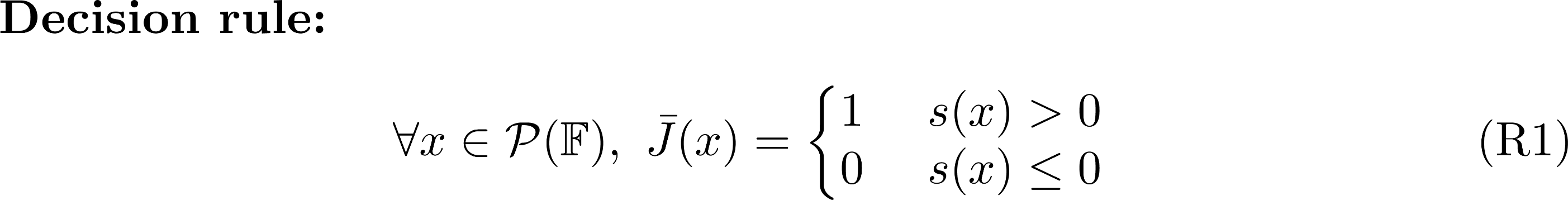 [Speaker Notes: Well, very large model space, product of two functional spaces. Advantage: no assumption on \mathbf F: works for incomplete systems, non-metric space, non-homogeneous space.
One big hypothesis is that if two cases are not sharing any features, they are independant in the sense they cannot help to understand each other or support.]
Model Space and Model Selection
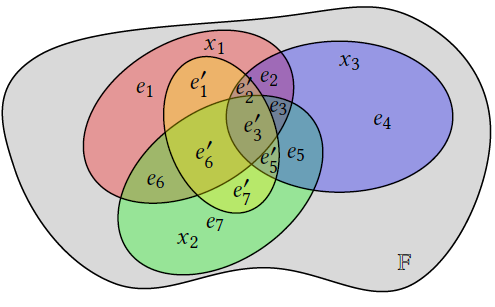 Hypergraph Case-Based Reasoning:
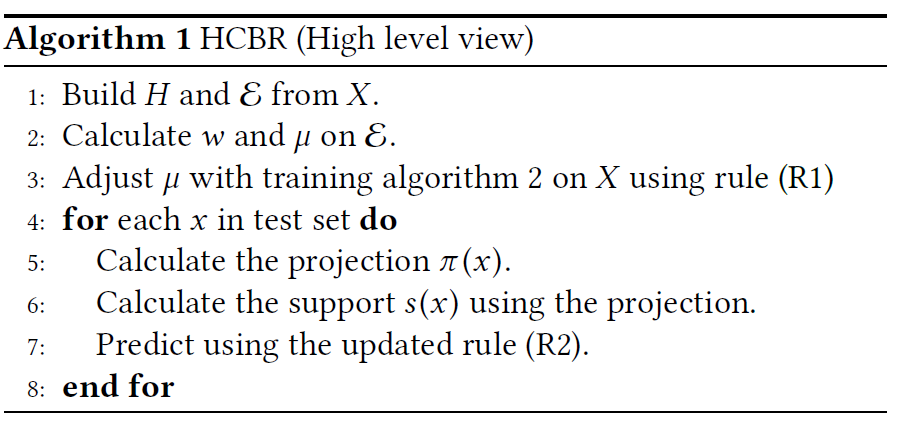 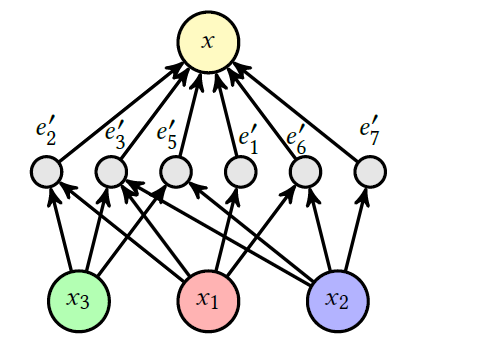 [Speaker Notes: Well, very large model space, product of two functional spaces. Advantage: no assumption on \mathbf F: works for incomplete systems, non-metric space, non-homogeneous space]
Model Space and Model Selection
Model Selection:
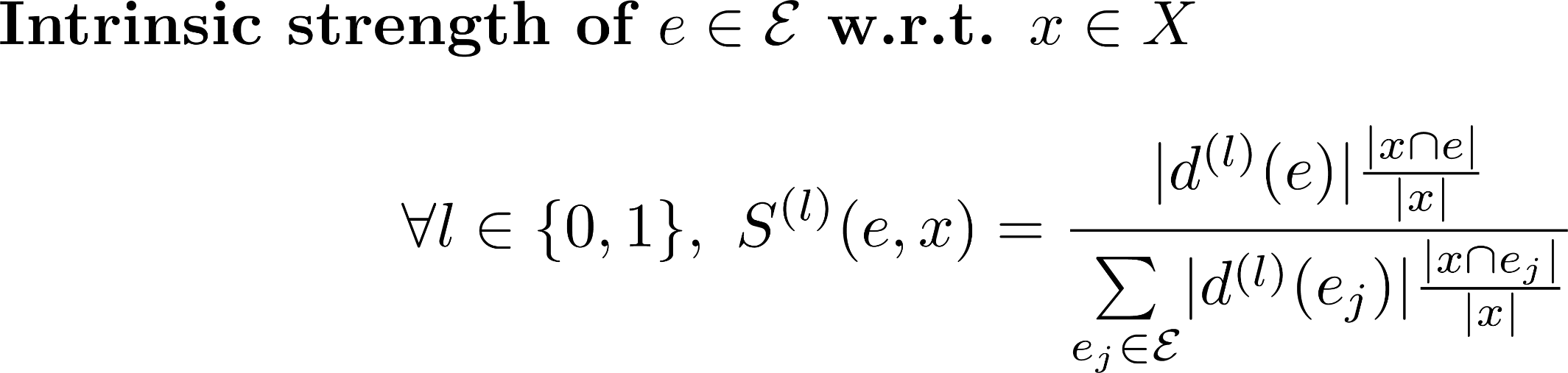 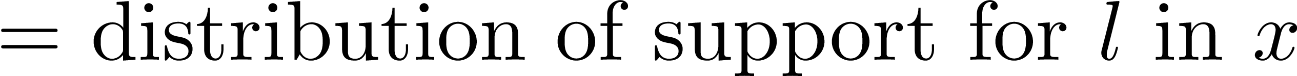 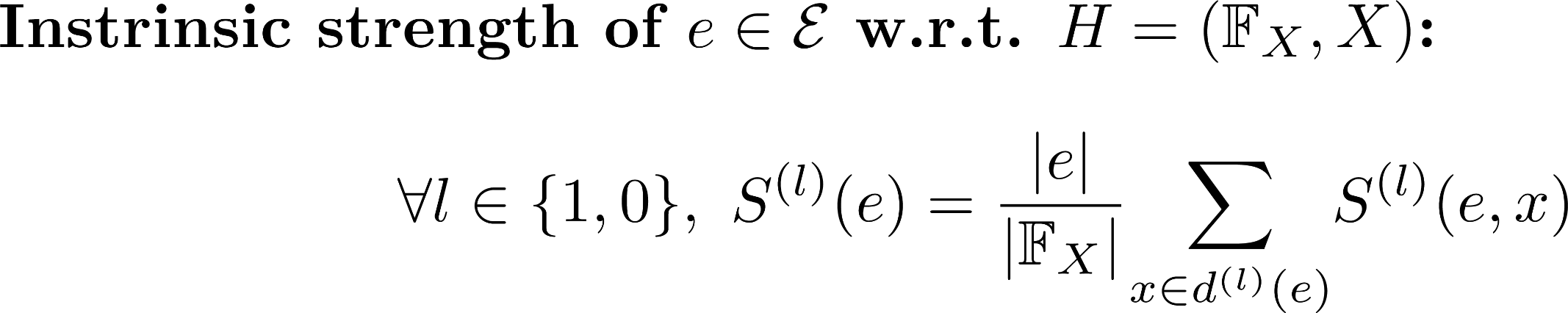 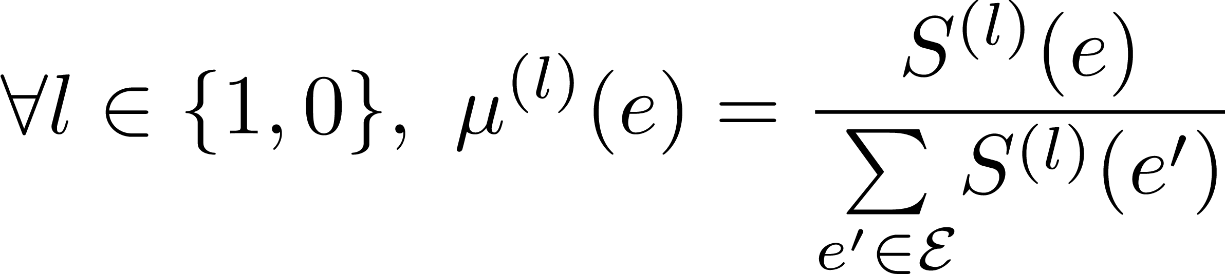 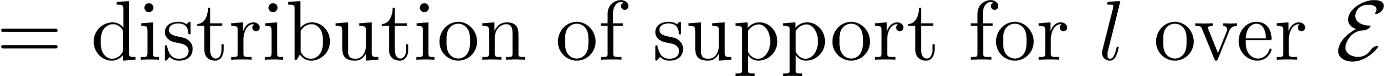 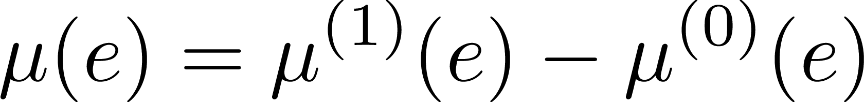 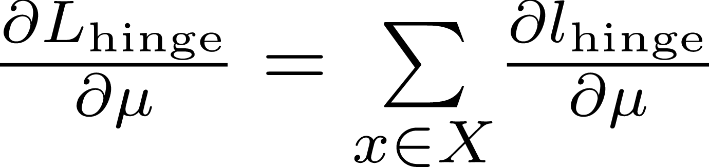 Model Training
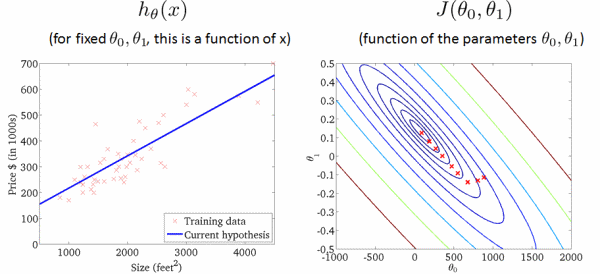 Objective: Minimizing a sort of Hinge-loss
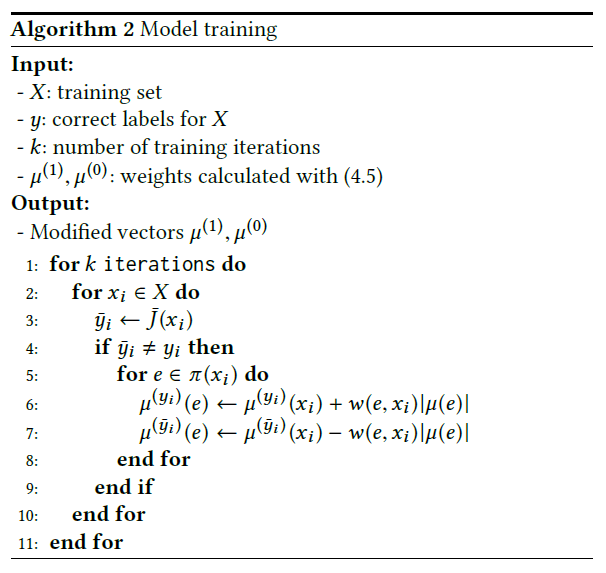 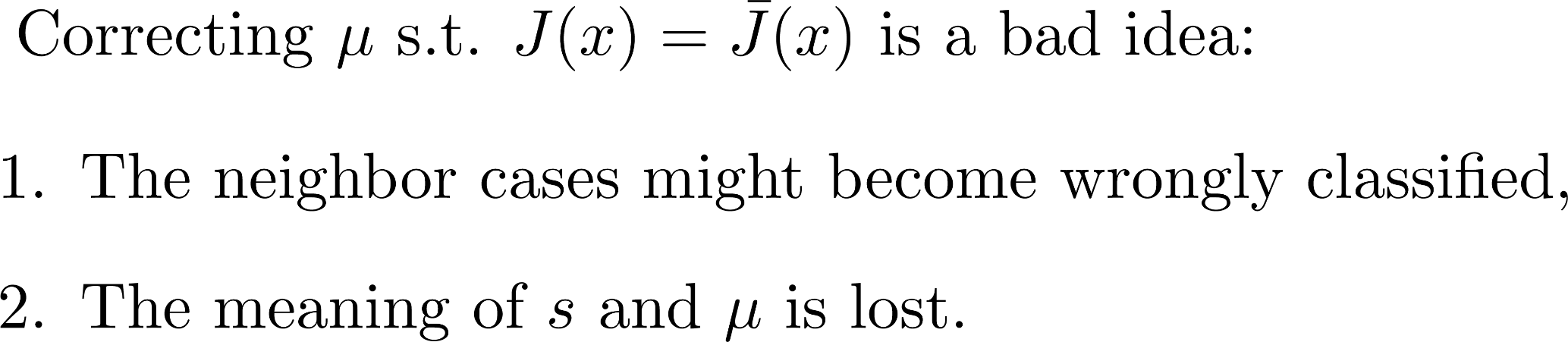 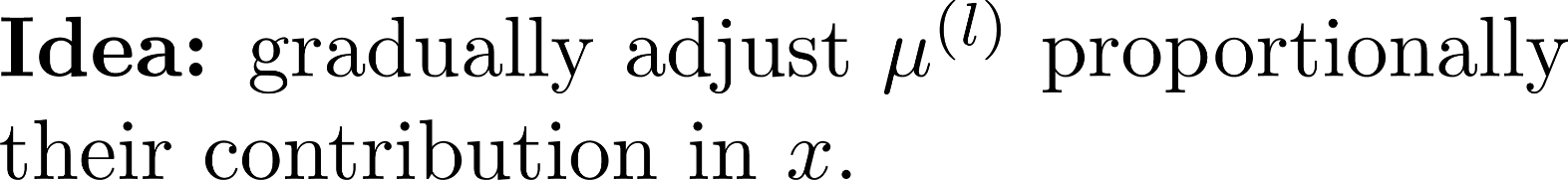 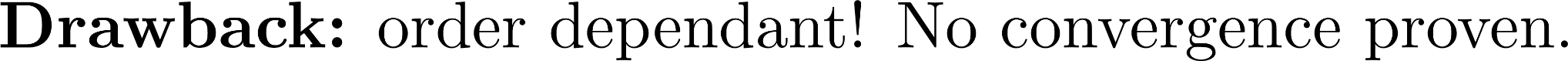 Stochastic Gradient Descent (sort of)
[Speaker Notes: But it is not enough. As the partition element represents some probabilities or likelihood,]
Model Training
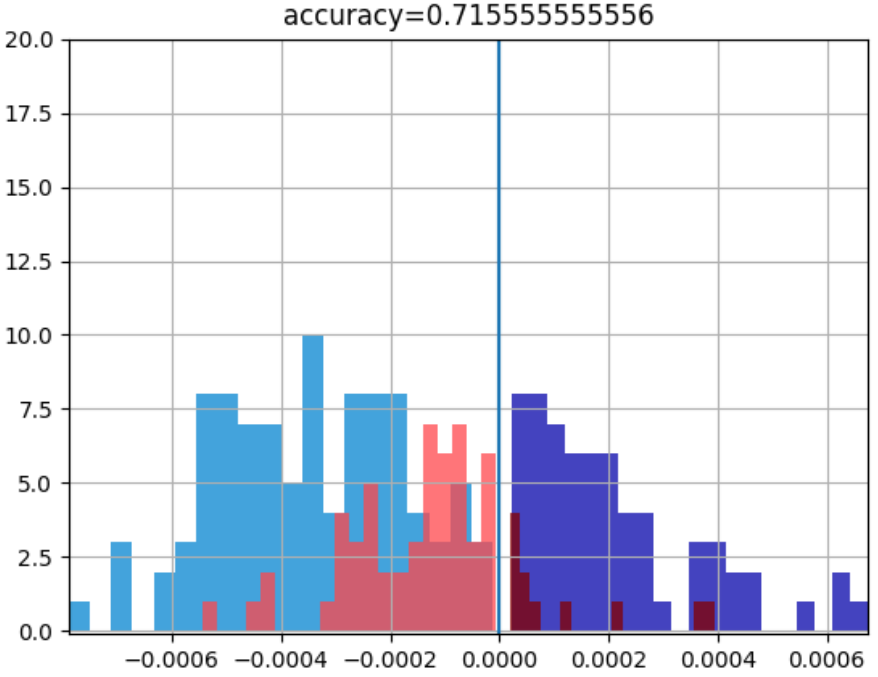 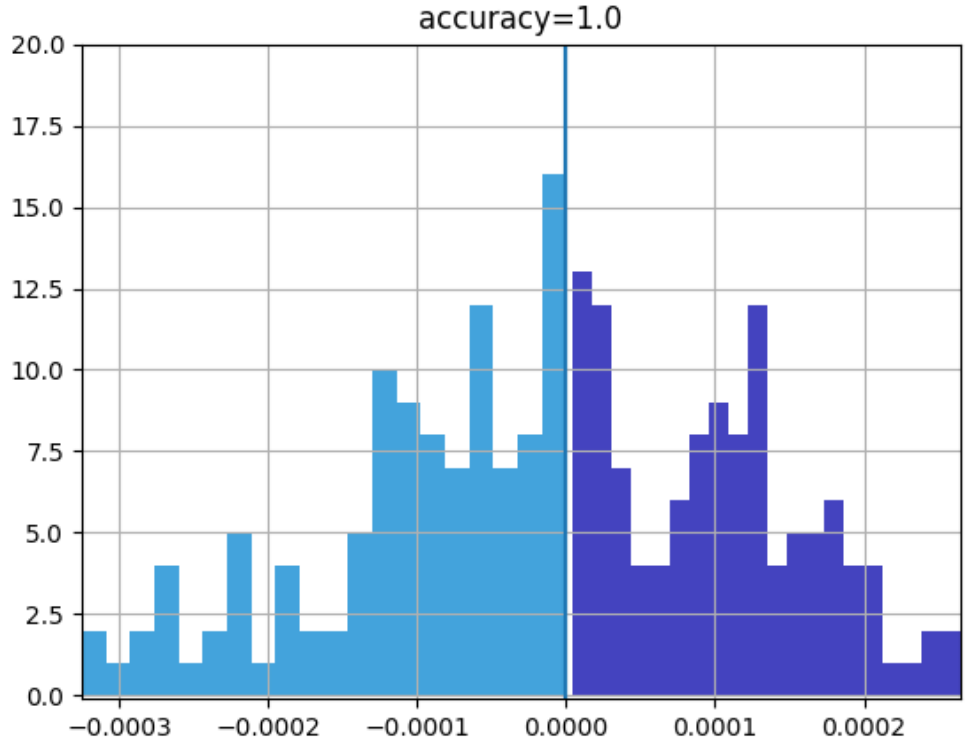 Text classification
[Speaker Notes: But it is not enough. Brin As the partition element represents some probabilities or likelihood,]
Prediction
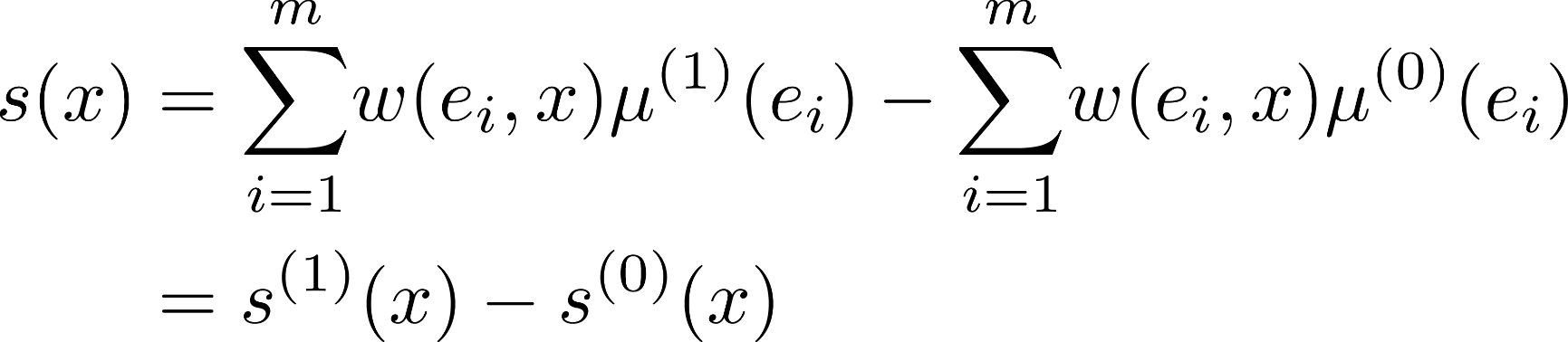 Updated classification rule:
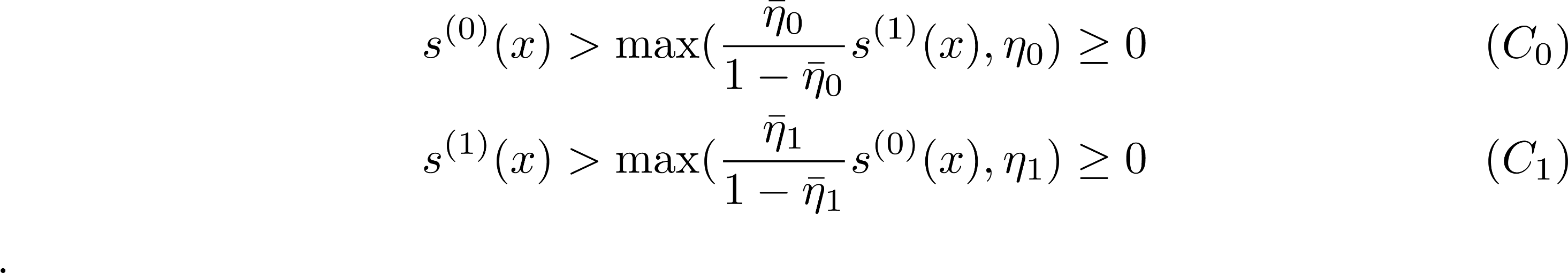 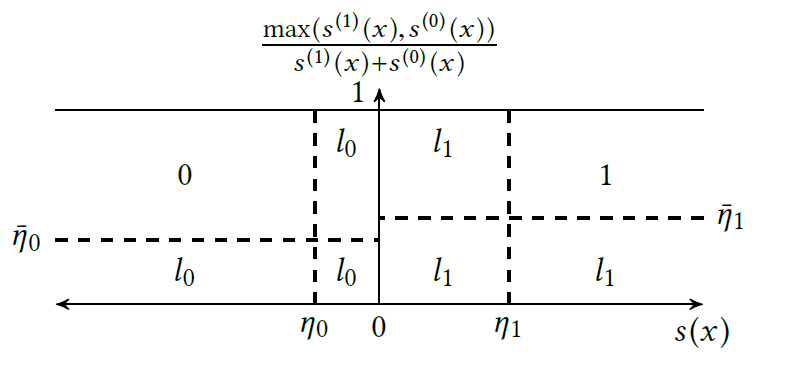 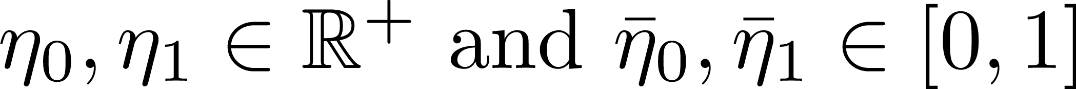 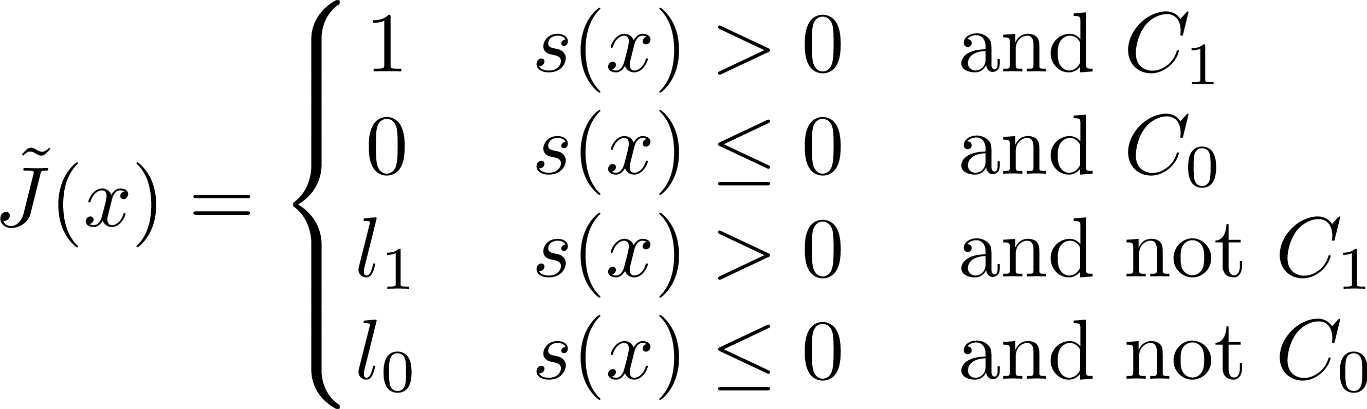 [Speaker Notes: The idea is to control how much evidence we need, either absolute quantity, or compared to the support toward the other class.]
Prediction
Updated classification rule:
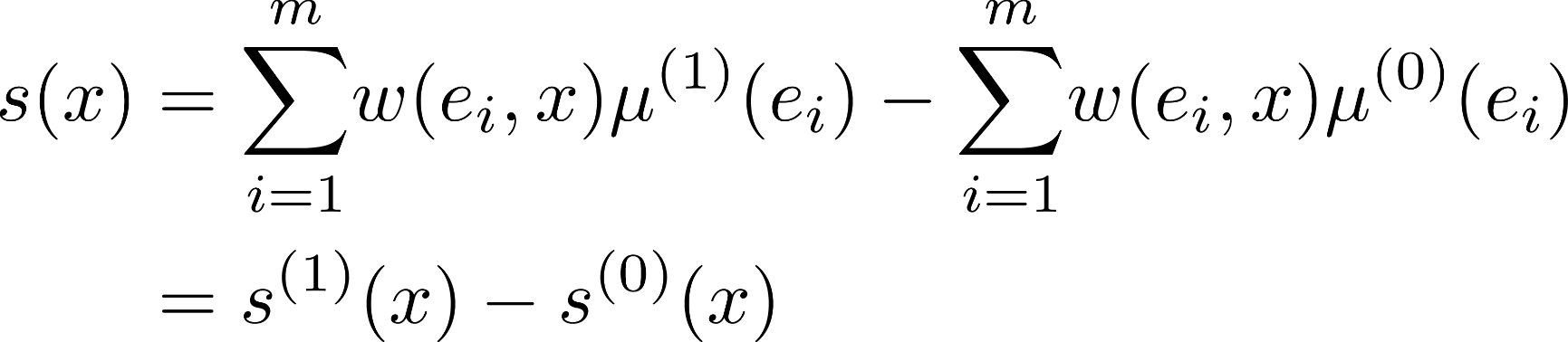 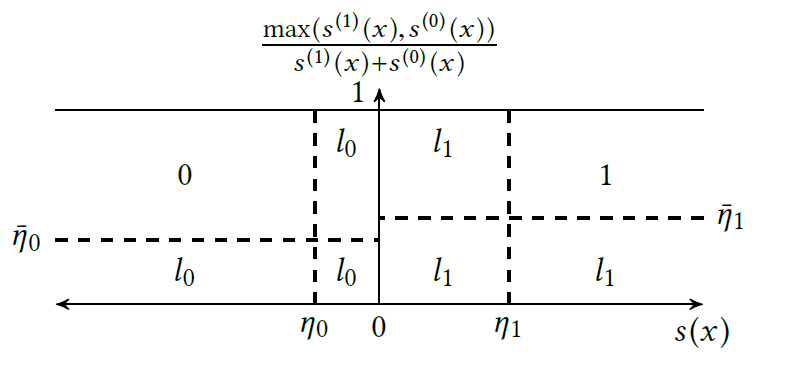 [Speaker Notes: The idea is to control how much evidence we need, either absolute quantity, or compared to the support toward the other class.]
Prediction
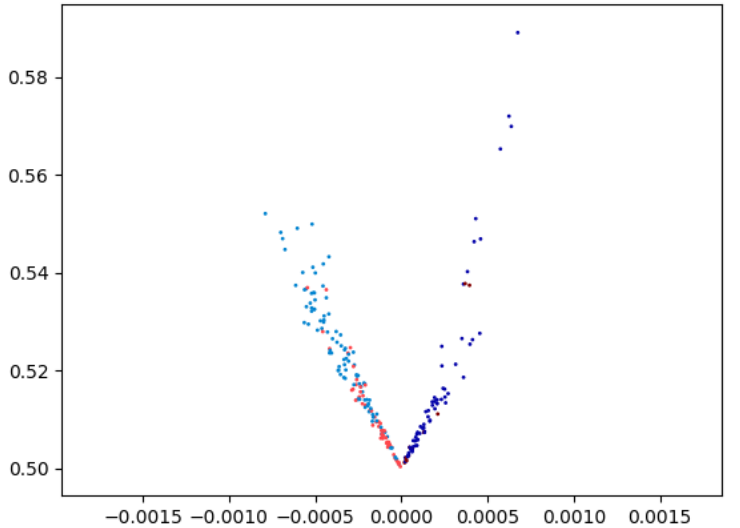 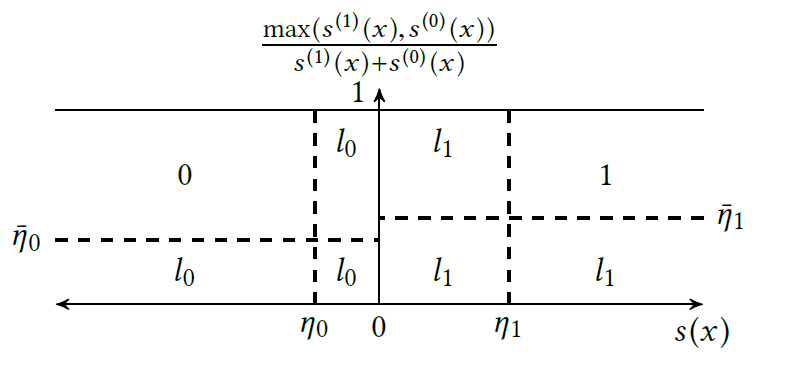 0
1
1
0
[Speaker Notes: The idea is to control how much evidence we need, either absolute quantity, or compared to the support toward the other class.]
Prediction
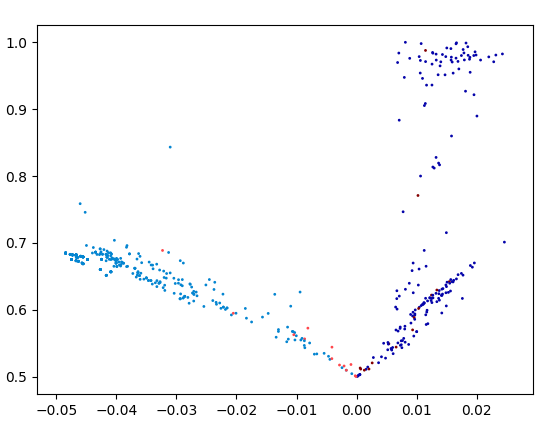 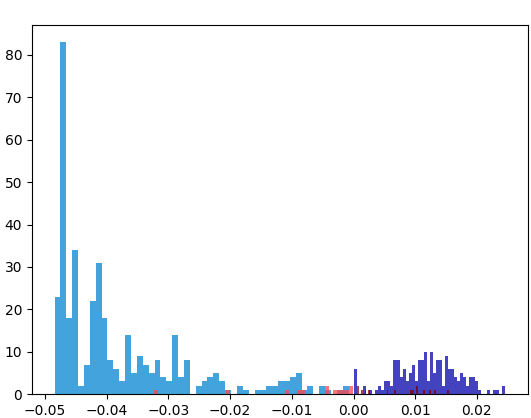 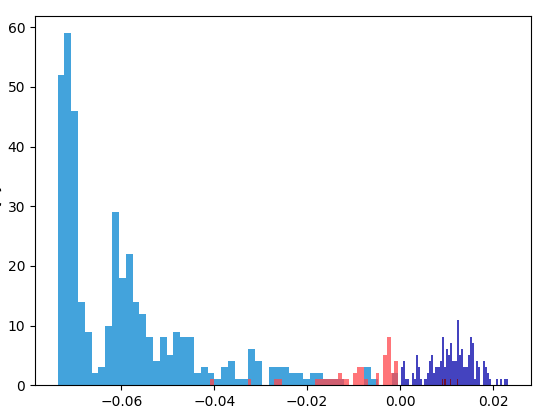 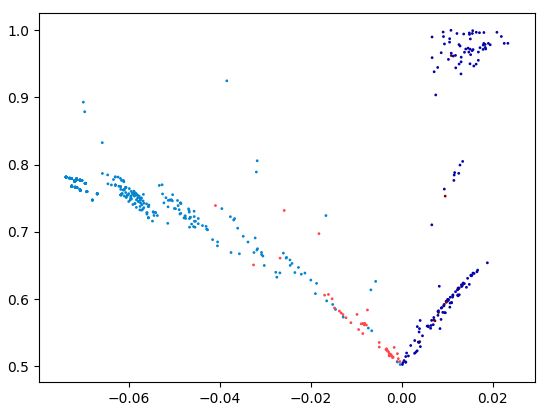 [Speaker Notes: The idea is to control how much evidence we need, either absolute quantity, or compared to the support toward the other class.]
Complexity
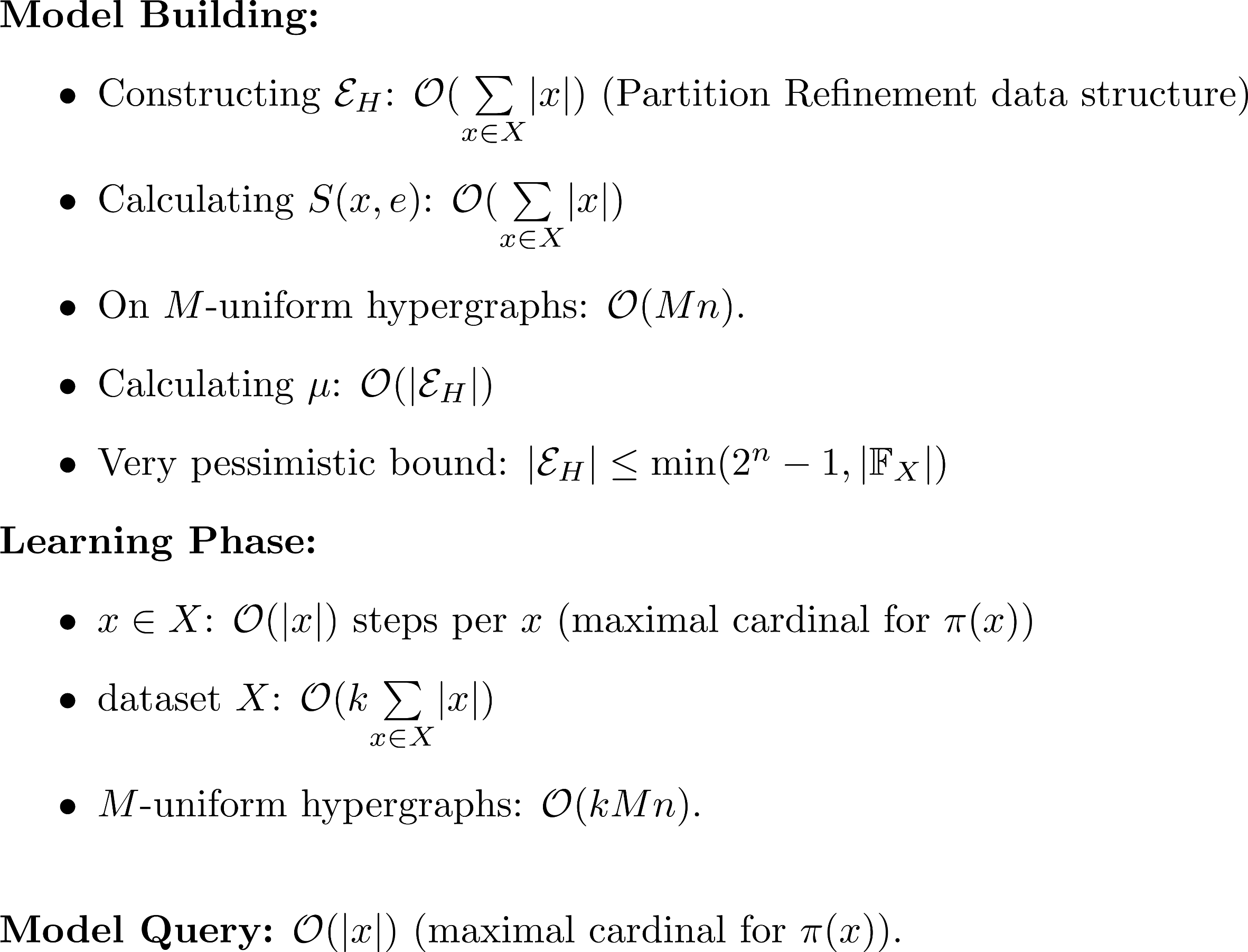 [Speaker Notes: A video is a temporal signal on a time interval]
Complexity
In practice:
Strength
Building
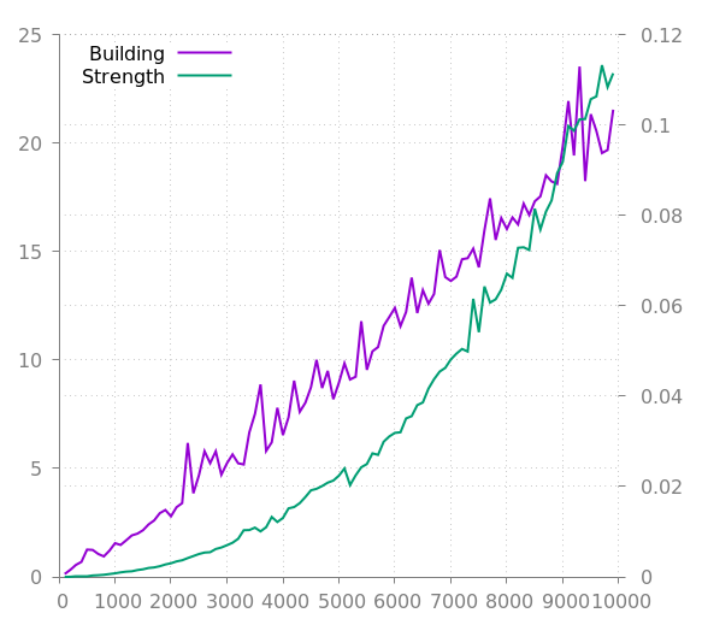 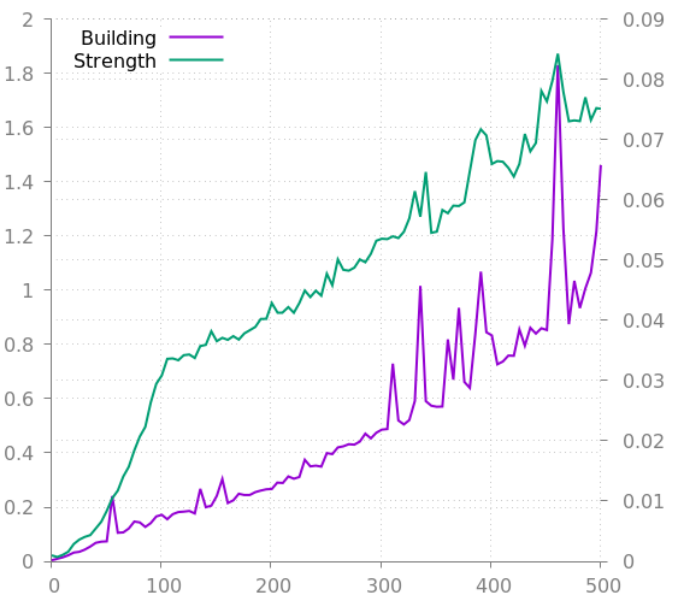 Depending on n (m = 10)
Depending on m (n = 100)
[Speaker Notes: The case i is described by i, i+m such that each input vector is partitionned into m elements.]
Experiments and Results
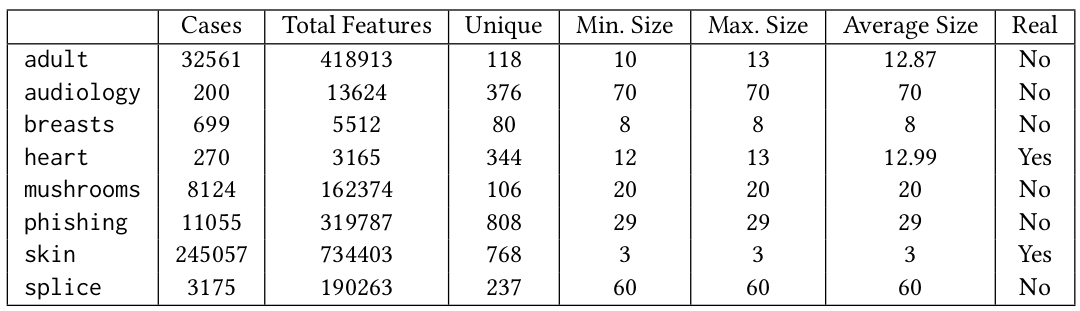 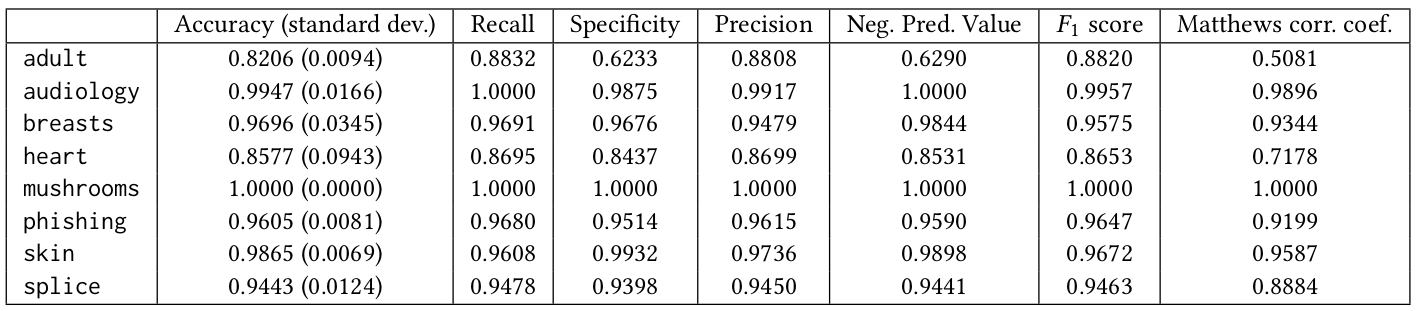 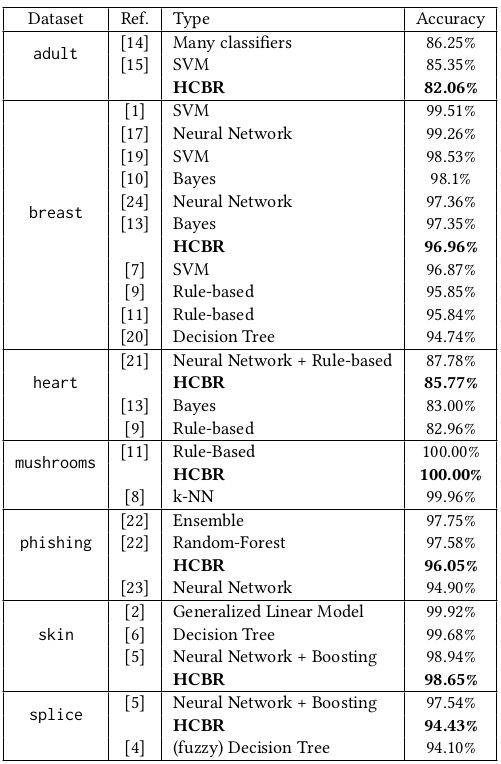 Experiments and Results
Protocol: 10 fold cross-validation,                  no metaparameter tuning (only training)
Contrary to the state-of-art, no assumption, no 
ad-hoc feature selection or transformation.
[Speaker Notes: A video is a temporal signal on a time interval]
Classification problem
Very few examples needed + does not overfit:
Accuracy
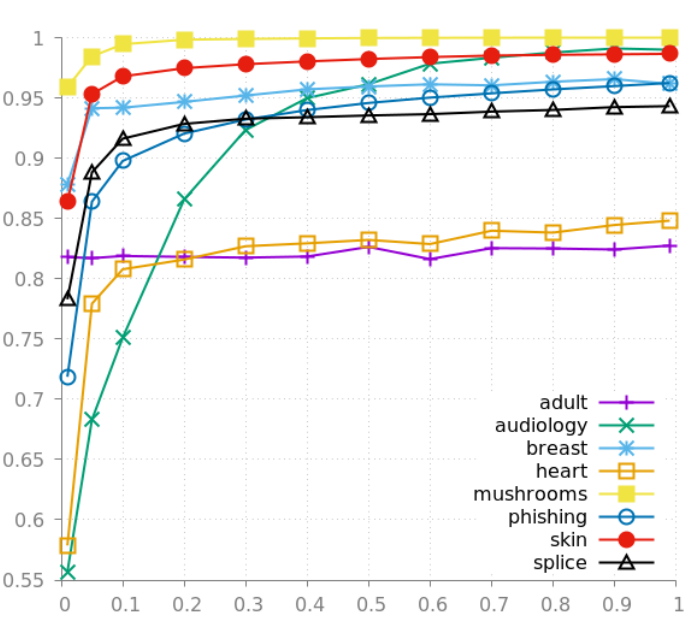 Training set size (%)
[Speaker Notes: Actually, maybe it does underfit for adult or heart to be honest.]
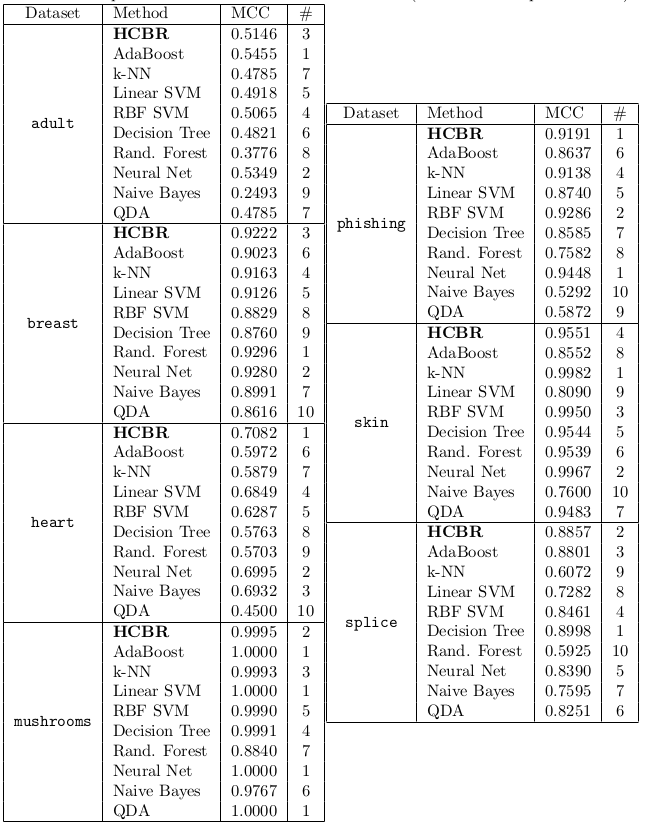 Classification problem
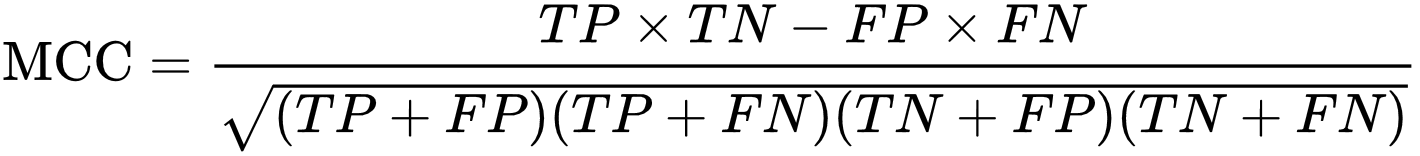 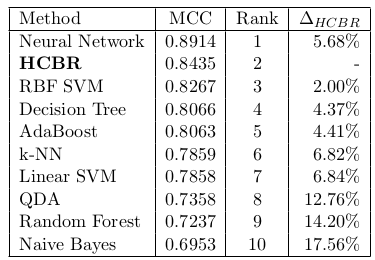 [Speaker Notes: Actually, maybe it does underfit for adult or heart to be honest.]
Experiments and Results
Confidence measure:
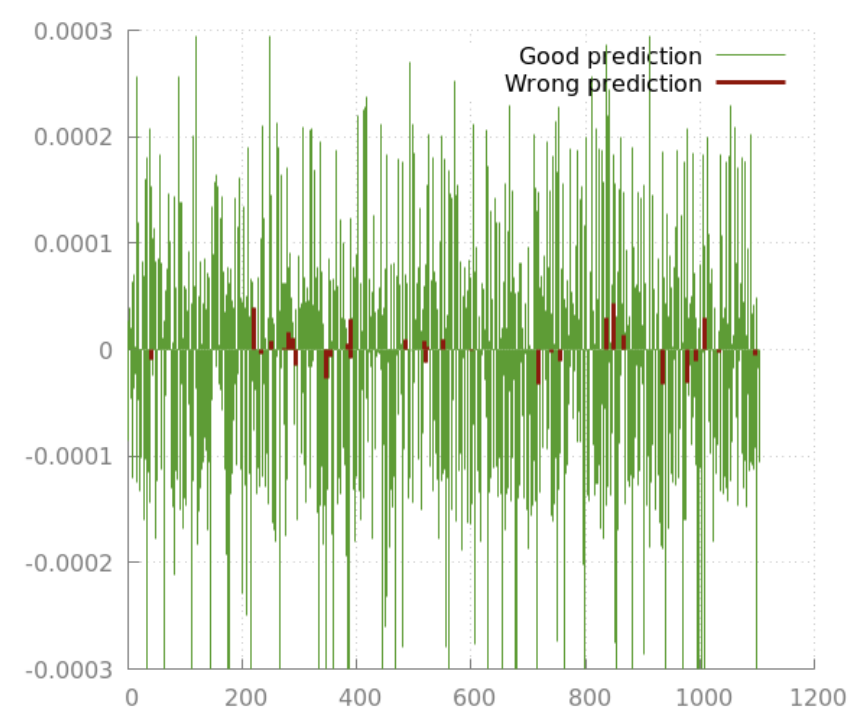 [Speaker Notes: A video is a temporal signal on a time interval]
Improvements, WIP and future work
Problem with bias:
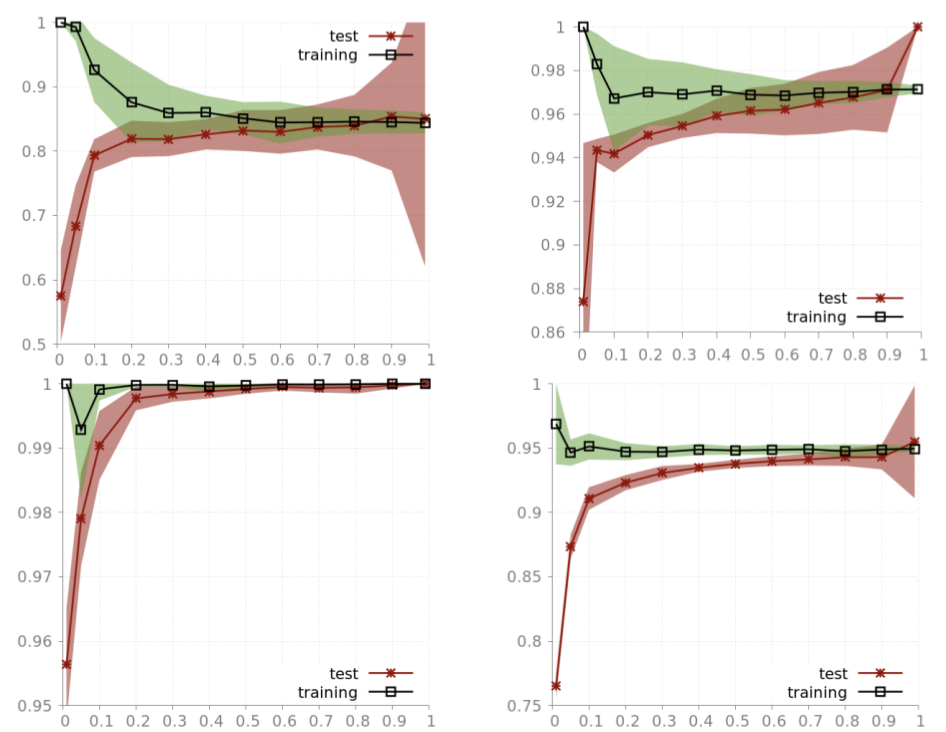 [Speaker Notes: It seems that what prevents HCBR to obtain good results on adult dataset for instance is the „expressivity” or „model complexity” we defined.]
Improvements, WIP and future work
Model Space extension:
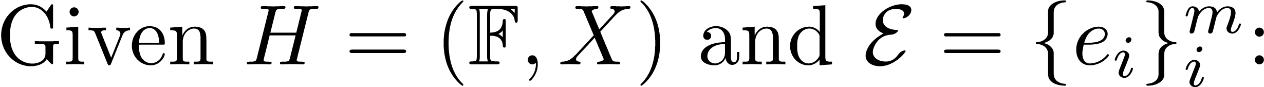 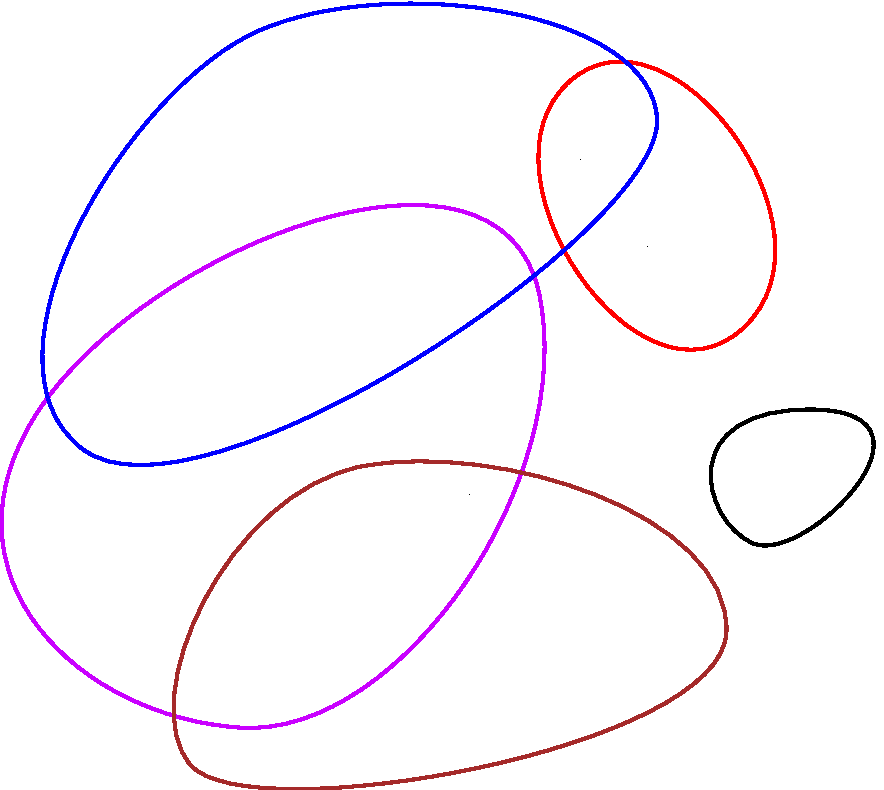 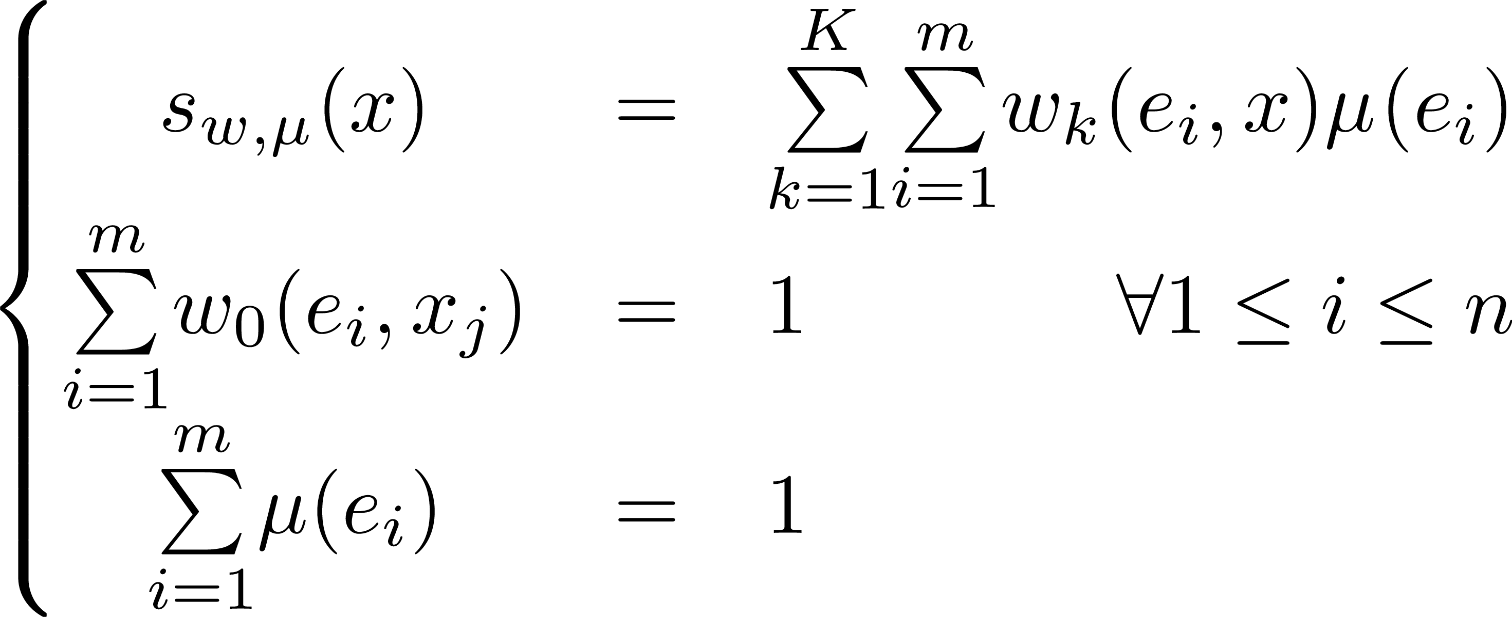 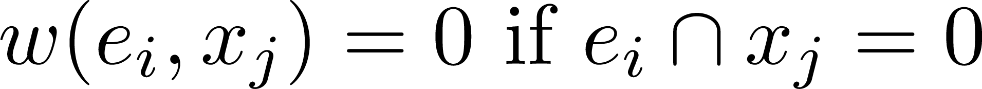 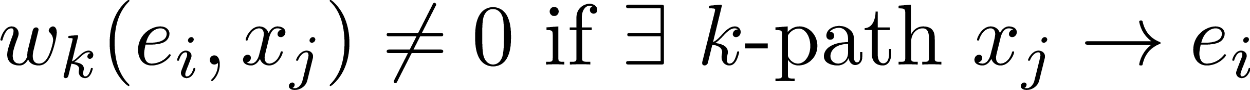 [Speaker Notes: It seems that what prevents HCBR to obtain good results on adult dataset for instance is the „expressivity” or „model complexity” we defined.]
Improvements, WIP and future work
Multiclass and multilabel support:
Straigthforward time-linear extension of mu
Fully online and scalable version:
Online:Semi-online: training after each decision but the input vector not added to the hypergraphFully online: new hyperedge, then weights adjustment
Vertical and horizontal scalability:
Vertical: adding more cases (i.e. fully online)Horizontal: add more atoms to some cases without starting from scratch
[Speaker Notes: Well, very large model space, product of two functional spaces.It seems that what prevents HCBR to obtain good results on adult dataset for instance is the „expressivity” or „model complexity” we defined.]
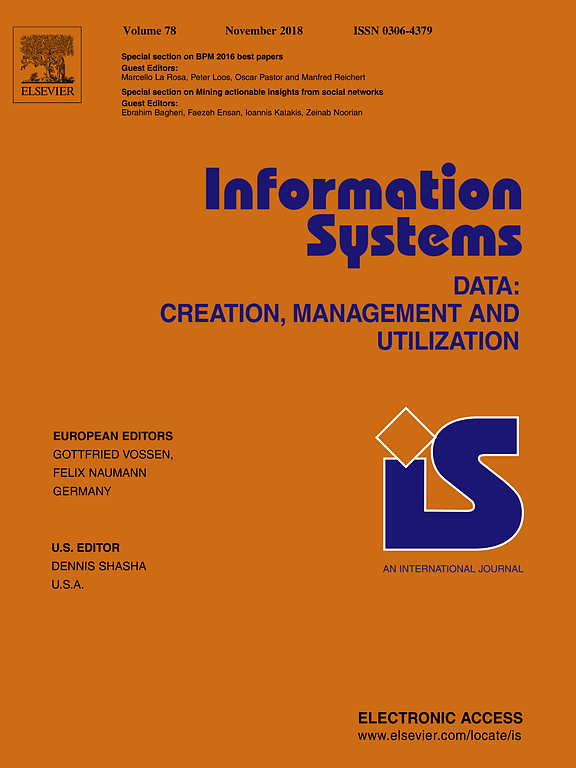 Article invited into:
(35 points)
Information Systems by Elsevier
Need to be revised. But very nice comments:
"[...] I would say that this paper achieves a level of mathematical justification that I have rarely observed in computer sciences papers."
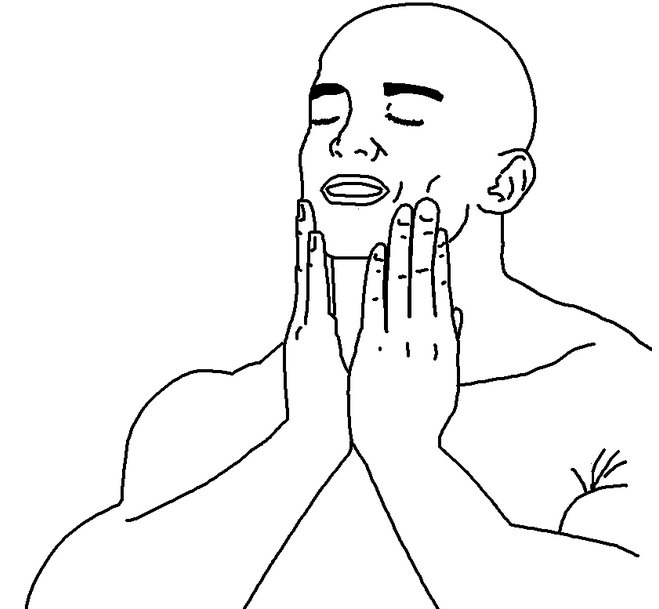 [Speaker Notes: It seems that what prevents HCBR to obtain good results on adult dataset for instance is the „expressivity” or „model complexity” we defined.]
Phase 1. − Prediction
→ European Court of Human Rights Open Data
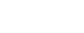 European Court of Human Rights Open Data Project
Core values: Reusability, quality and availibility


In practice:

 Everything is carefully versioned and publicly available.
 The process and files produced are careful documented.
 Open-source scripts from scratch.
 No data is manipulated by hand.
https://echr-opendata.eu
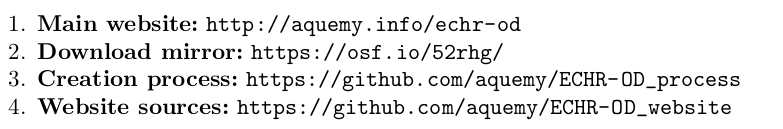 [Speaker Notes: Database and dataset not available online yet (article being written and read before)

Everything = generation process scripts
+ intermediary 
-> reproducibility and trust]
European Court of Human Rights Open Data Project
Case filters:
 only cases in english 
 only cases with a judgement document
 only the cases with a clear conclusion (i.e. containing at least one occurrence of “(no) violation”),
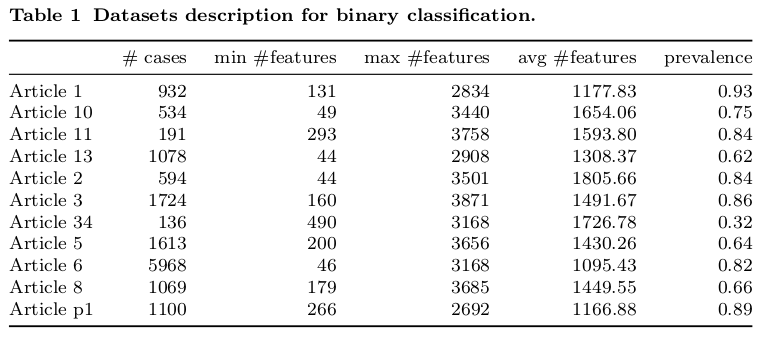 European Court of Human Rights Open Data Project
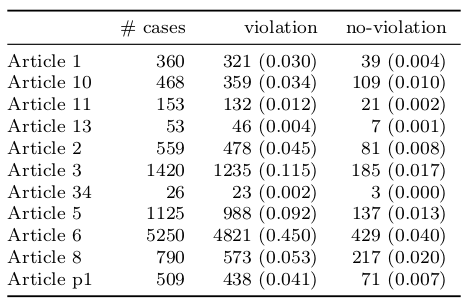 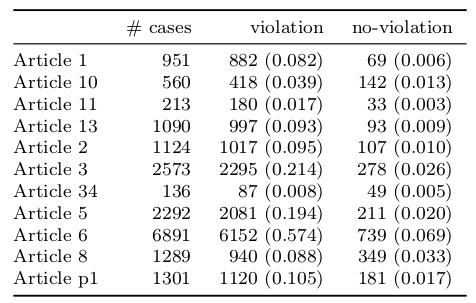 European Court of Human Rights Open Data Project
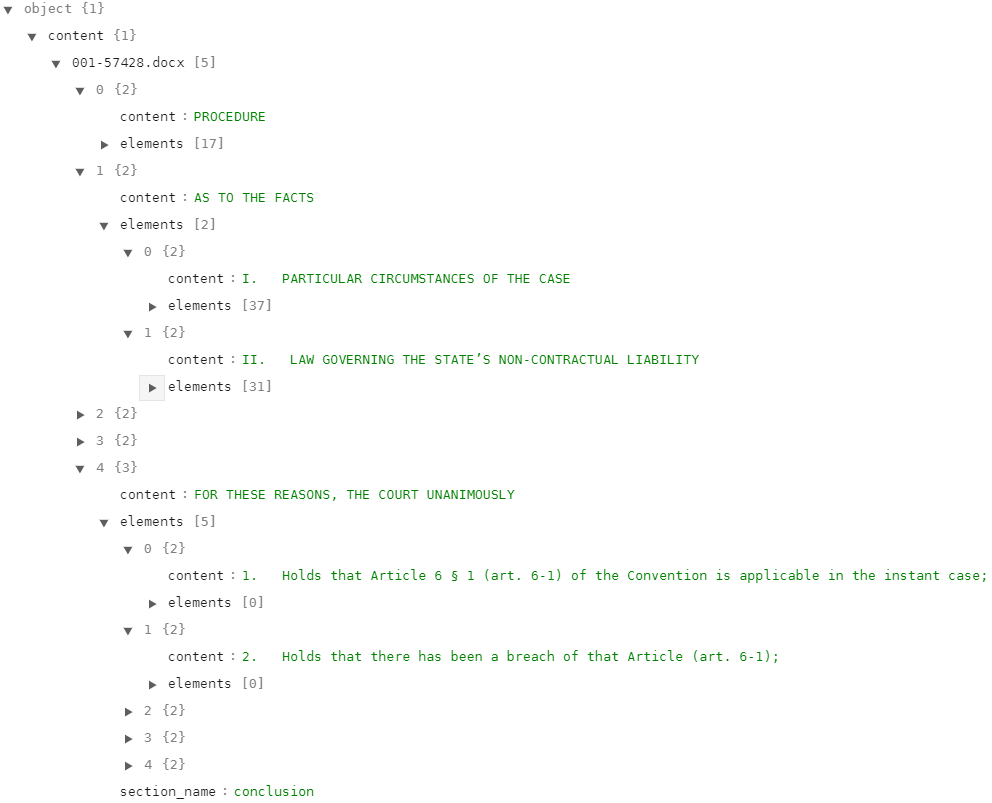 Extract from a processed document:
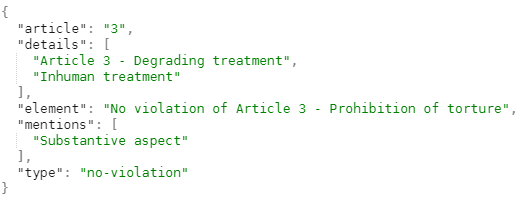 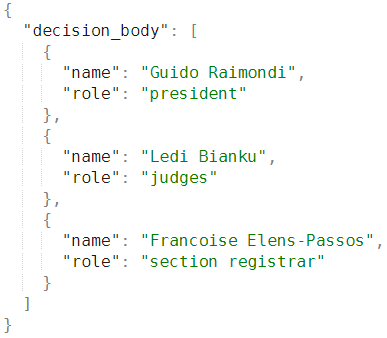 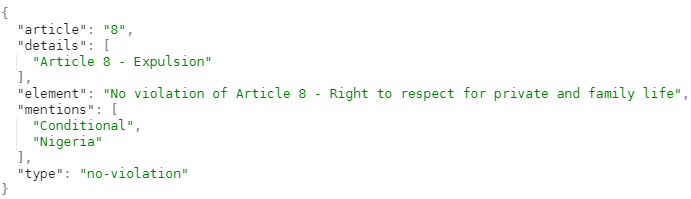 European Court of Human Rights Open Data Project
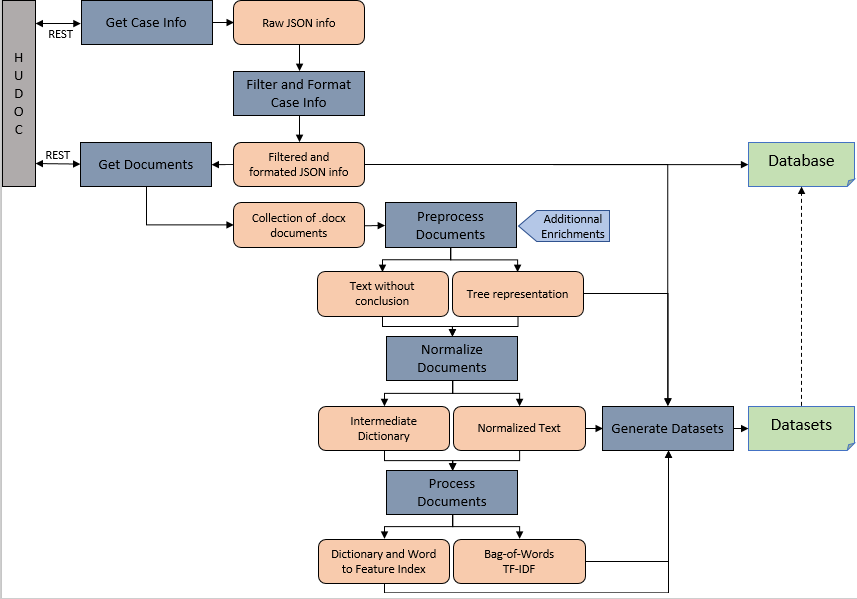 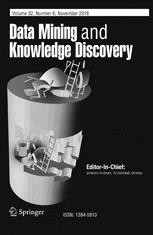 Article submitted to:
Data Mining and 
Knowledge Discovery
(40 points)
[Speaker Notes: It seems that what prevents HCBR to obtain good results on adult dataset for instance is the „expressivity” or „model complexity” we defined.]
Phase 1. − Prediction
→ Prediction of the ECHR decisions
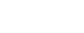 Baseline prediction – Previous study
Ref: Predicting judicial decisions of the European Court of Human Rights: a Natural Language Processing perspective
Nikolaos Aletras​, Dimitrios Tsarapatsanis, Daniel Preoţiuc-Pietro, Vasileios Lampos, October 24, 2016
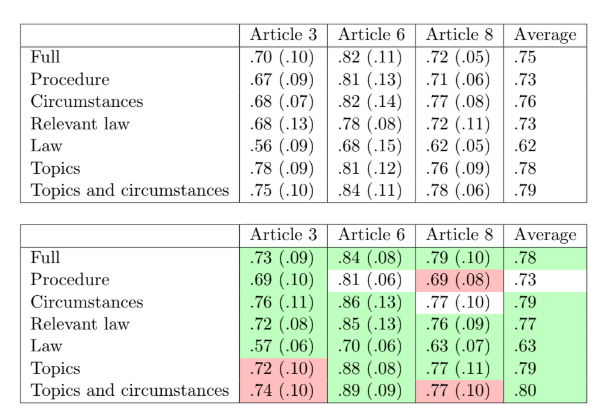 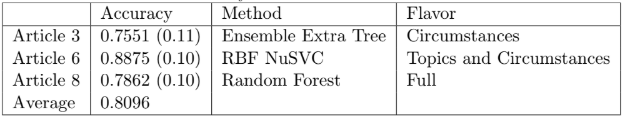 [Speaker Notes: Actually, maybe it does underfit for adult or heart to be honest.]
Baseline prediction – ECHR-OD
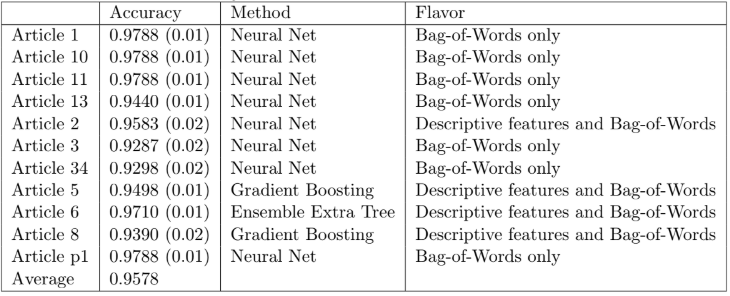 [Speaker Notes: Actually, maybe it does underfit for adult or heart to be honest.]
Baseline prediction – ECHR-OD
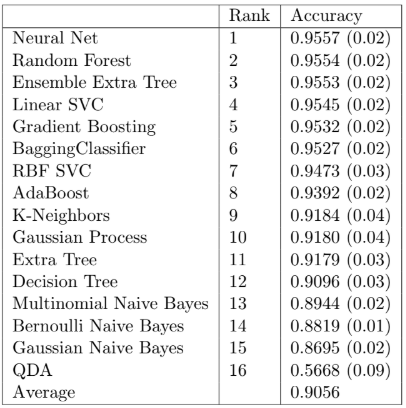 [Speaker Notes: Actually, maybe it does underfit for adult or heart to be honest.]
Baseline prediction – ECHR-OD
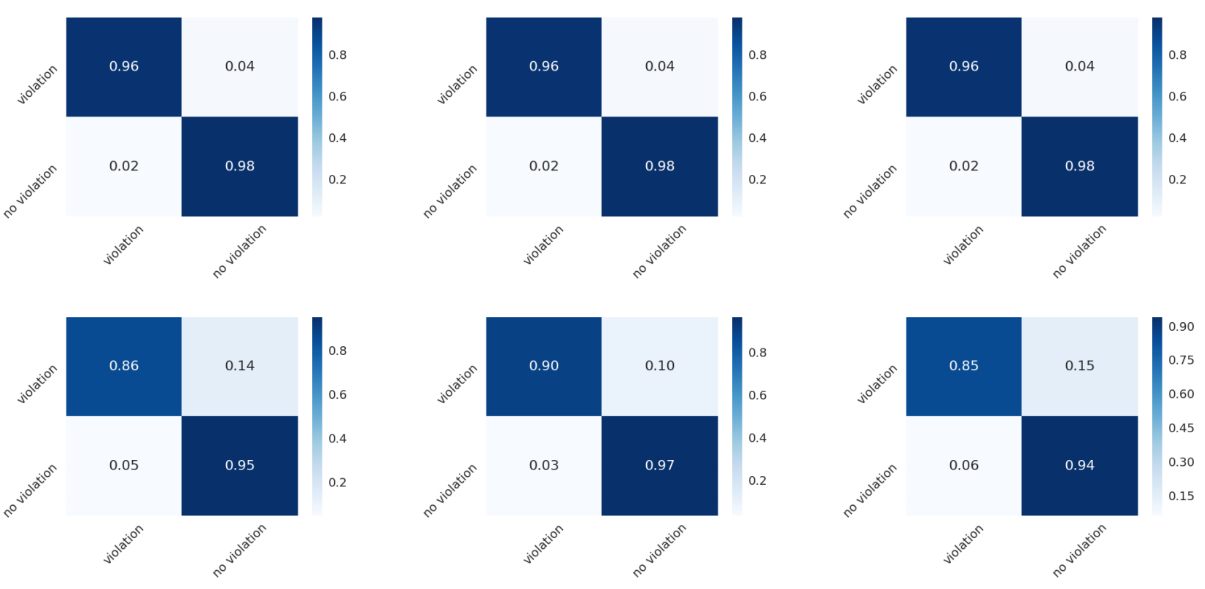 [Speaker Notes: Actually, maybe it does underfit for adult or heart to be honest.]
Baseline prediction – ECHR-OD
Accuracy
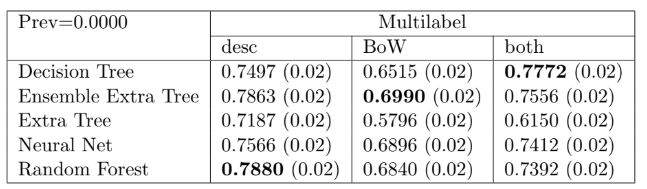 Recall
Precision
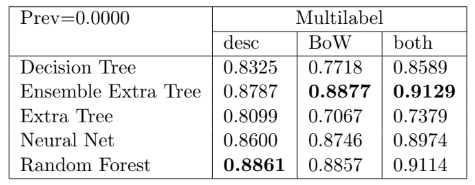 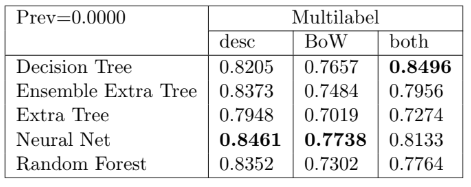 [Speaker Notes: Actually, maybe it does underfit for adult or heart to be honest.]
HCBR prediction – ECHR-OD
On the small dataset:




On the ECHR-OD datasets
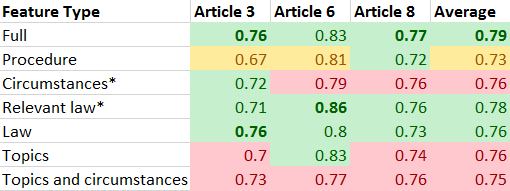 To be done...
[Speaker Notes: Waiting for multilabel and multiclass version + parameter tunning procedure + model space extension]
HCBR prediction – ECHR-OD
On the small dataset:




On the ECHR-OD datasets
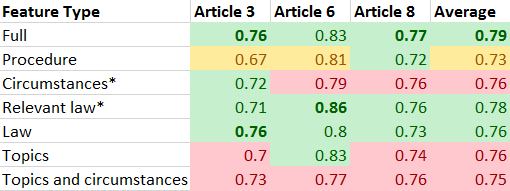 To be done...
[Speaker Notes: Waiting for multilabel and multiclass version + parameter tunning procedure + model space extension]
Phase 2. − Justification
→ Direct justification with HCBR
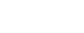 Direct justification with HCBR
CATO [Aleven 1997]:The factor hierarchy is also pre-established by human and divided into 16 abstract factors and 26 base level factors connected by 50 links.CATO uses 8 basic reasoning moves to build a reasoning:
Analogizing a problem to a past case with favorable
Analogizing a problem to a past with an unfavorable outcome
Downplaying the significance of a distinction
Emphasizing the significance of a distinction
Citing a favorable case to highlight strength
Citing a favorable case to argue that weaknesses are not fatal
Citing a more on point counterexample to a case city by an opponent
Citing an as on point counterexample.

		Let’s „transfer” those moves to HCBR
Direct justification with HCBR
Justification Tree:
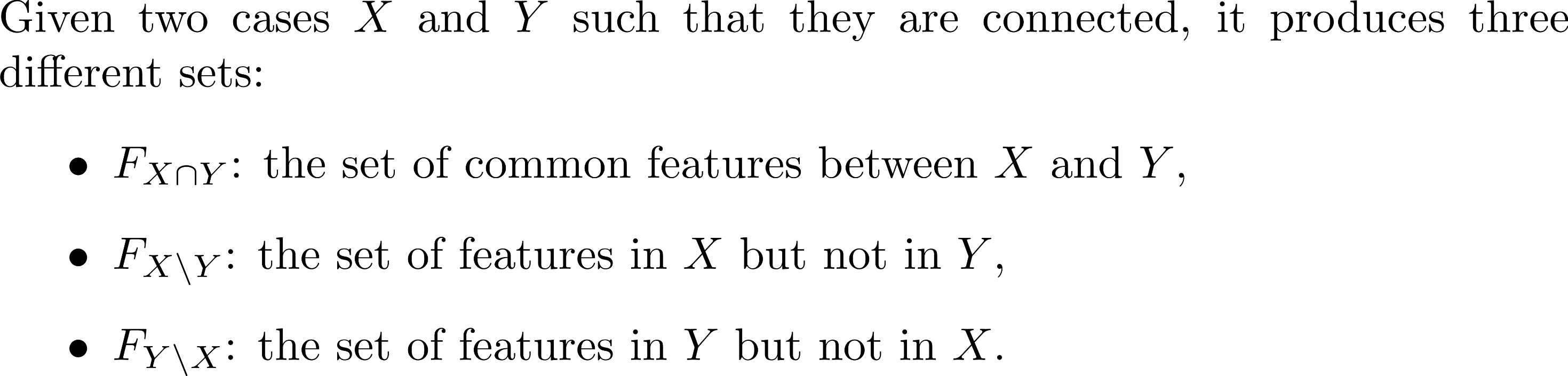 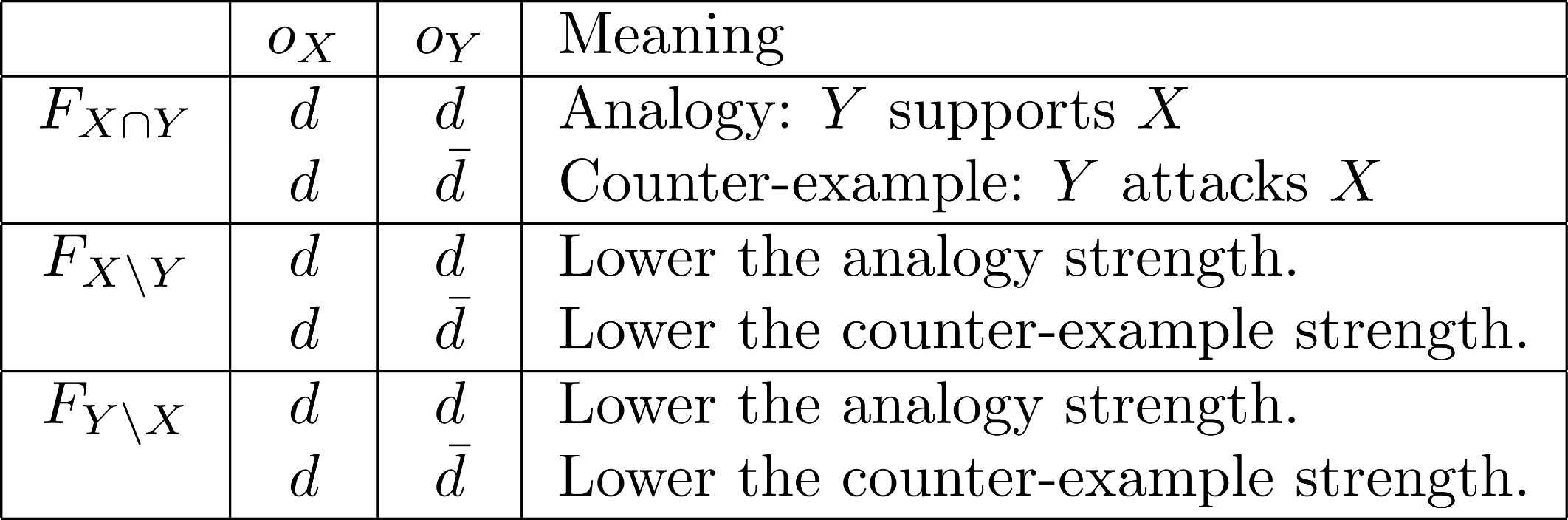 [Speaker Notes: There are more particular cases like if one is included in another. I try to enumerate all possible cases.
We are not lawyers, not tactical players, so no cherry picking some cases (probably a limit on the most intersting one)]
Direct justification with HCBR
Justification Tree:
Easy to interprete
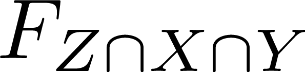 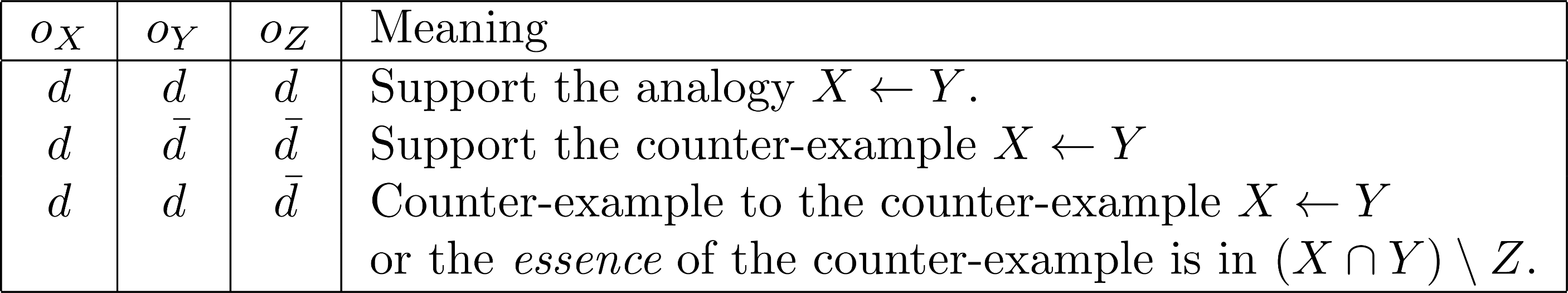 What about              ?
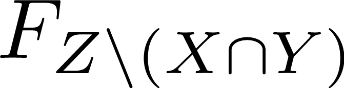 What about the cycles?
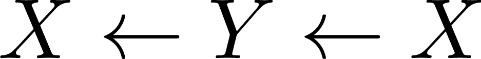 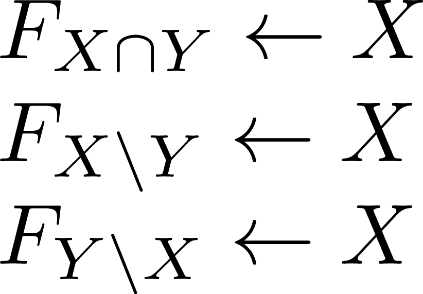 Impossible or useless
[Speaker Notes: There are more particular cases like if one is included in another. I try to enumerate all possible cases.
We are not lawyers, not tactical players, so no cherry picking some cases (probably a limit on the most intersting one)]
Phase 2. − Justification
→ Graph reconstruction using HCBR and CSP
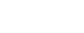 Explanation using graph reconstruction
Problem:
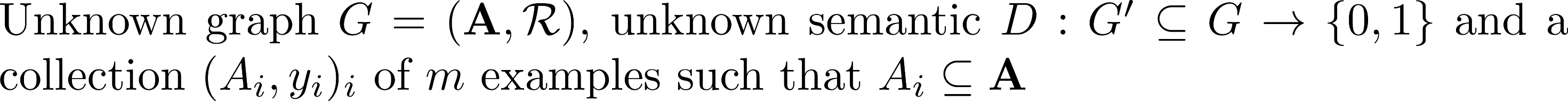 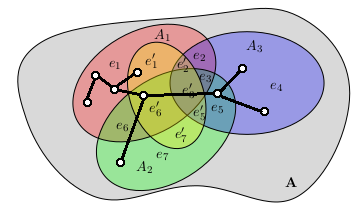 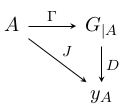 [Speaker Notes: D is non monotonic]
Explanation using graph reconstruction
Not so easy:
Small problem:
Number of graphs: 
Number of subsets: 
Additional hypothesis:
 
Black box estimator:  
...
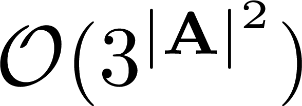 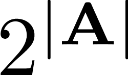 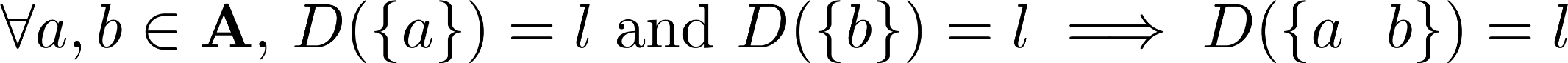 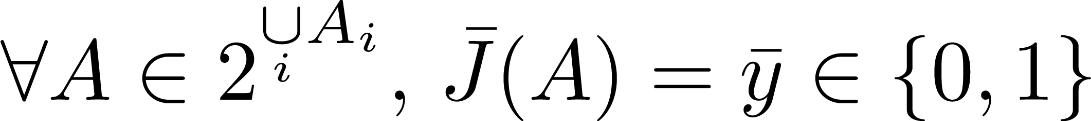 [Speaker Notes: Most of classification methods work directly in the feature space, or, when
they modify it, the resulting space inherits the topology of the initial space.
In the particular case of linear models, a scalar product is mandatory to
represent the decision itself and to quantify the distance from an element to
the decision boundary. In some cases, a metric is obviously available, and
in some other cases some ad-hoc metrics may be constructed for a specific
problem.

However, there a plenty of practical situations where the good
metric is not known (e.g. it requires a very specific expertise). Also, it is
very common to miss some data in a dataset (e.g. due to a defective sensor
for some period of time), or to have to include new pieces of information
after an initial model was built (e.g. adding new sensors). In the case of
SVM, for instance in R 3 , if an element has only 2 components it does not
describe a point but a plan and as a result, there is no way separate it with a
(hyper)plan.

Conversely, consider a model built in R 2 with some additional information
available after such that the classification instance now lives in R 3 . Math-
ematically, there is no guarantee that the model in two dimensions is even
close to the model built from scratch in three dimensions. For instance, if the
points are not linearly separable in two dimensions but are in three dimen-
sions, there is no chance for the projection of the plane into the subspace of
two dimensions to be the model found while working only in this subspace.
Despite multiple algorithms have an online counterpart, i.e. the model keeps
being trained with new input vectors, as far as we know, there is no significant
work on having this horizontal scalability (as opposed to vertical scalability).

Of course, exploiting the specificities of features often
6lead to better results but also requires manual expertise that blocks a wider
adoption by end-users. This is particularely true with categorical variables
that often require to be encoded taking into account the method specificity.
For instance, for Decision Tree and its Ensemble counterpart, the Random
Forest, the accuracy depends on the encoder and using a Numerical encoder,
a One-Hot encoder or a Binary encoder may drastically change the model
fitted on the same data. For this reason, it is also important to develop
methods that are “agnostic” to the data representation or at least as less
sensitive as possible.]
Explanation using graph reconstruction
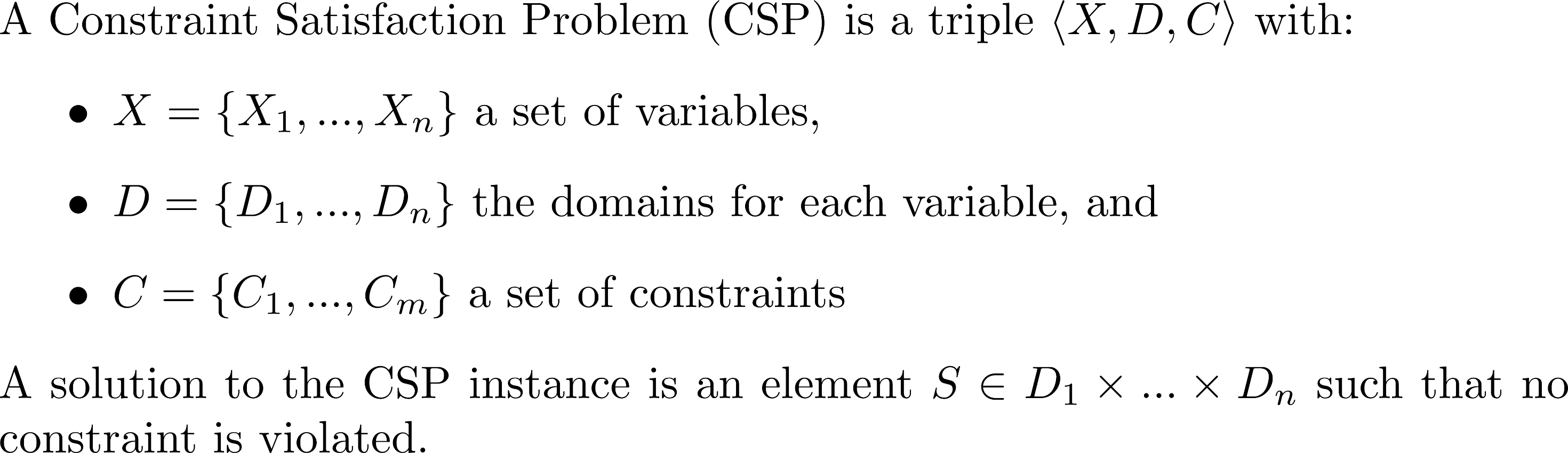 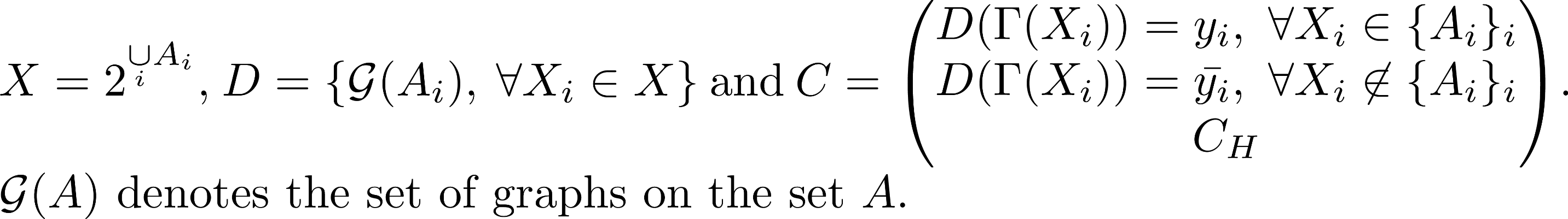 Explanation using graph reconstruction
Subject in collaboration with Paweł Mroz (IBM/AGH)!
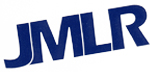 Heading to
Phase 2. − Justification
→ Generating explanation for the ECHR decisions
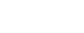 Summary
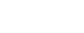 Contributions
Doctoral studies contribution so far:

HCBR: new method for classification in unstructured space
Theory: some bounds and proofs on convergence
Implementation: fast and scalable modern C++ implementation
Data: Largest database and datasets on the ECHR
Domain-specific: Large study on ECHR prediction

To come:

HCBR: Extension to multiclass, multilabel and online version
More HCBR: HCBR on ECHR datasets
Justification: Justification Tree and Graph reconstruction
Thank you
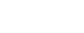 [Speaker Notes: Within this demo session we will show how Node.js application can use and display data from previously created model for customer satisfaction prediction.]